Adventurer Curriculum 
and Awards
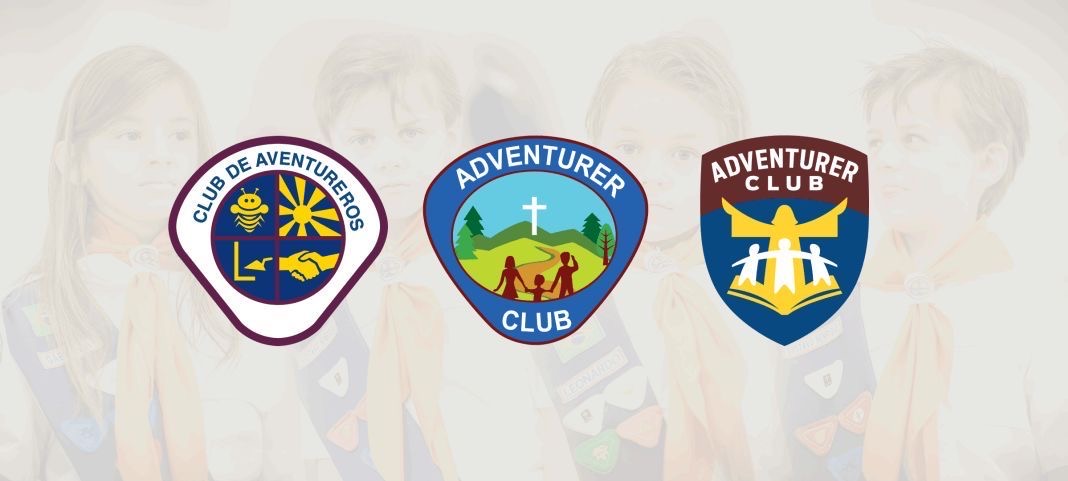 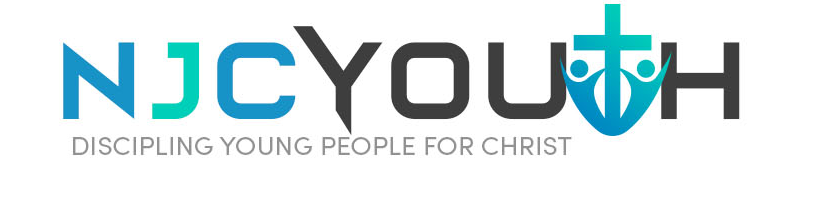 Mabel Alvarez
[Speaker Notes: Me presento , oramos y luego preguntó de dónde vienen y como se llaman.]
Philosophy of the Adventurer Club
The Adventurer Club is a Seventh-day Adventist church-sponsored ministry open to all children, in which the church, home and school join together to help children grow joyfully in wisdom and stature and in favor with God and man. The Adventurer Club is to assist parents in making the development of their children a richer and more meaningful experience.
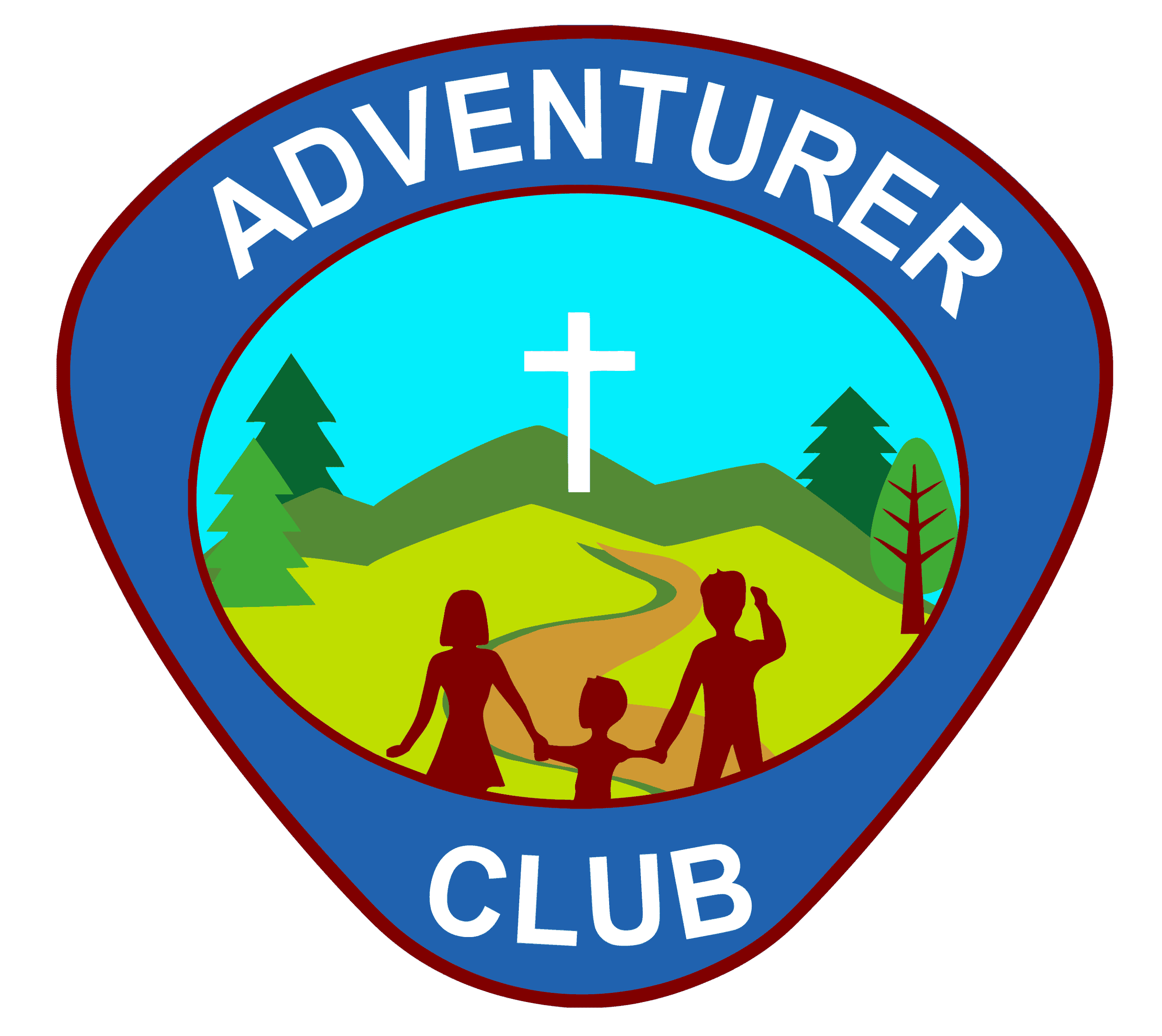 Objective
The Adventurer Club provides fun and creative ways for children …
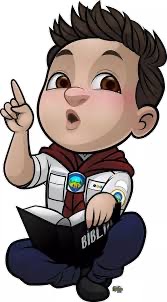 1.
2.
3.
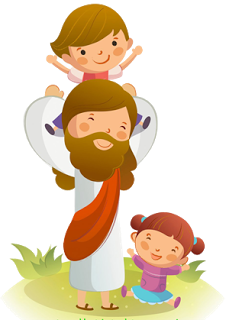 4.
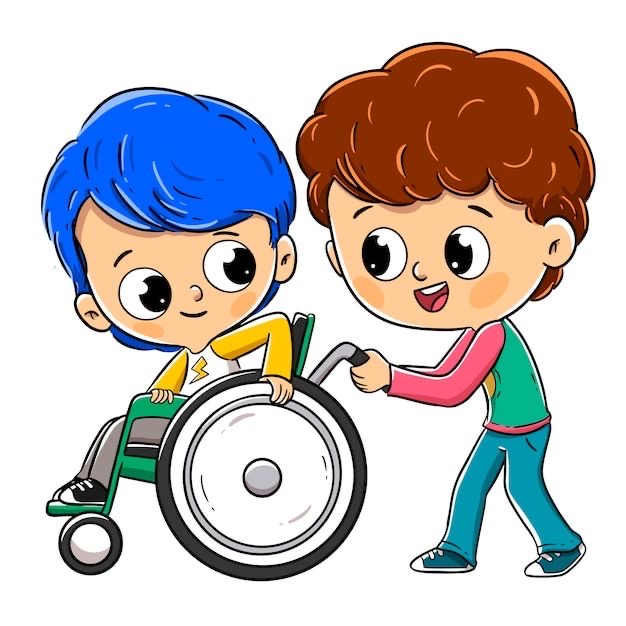 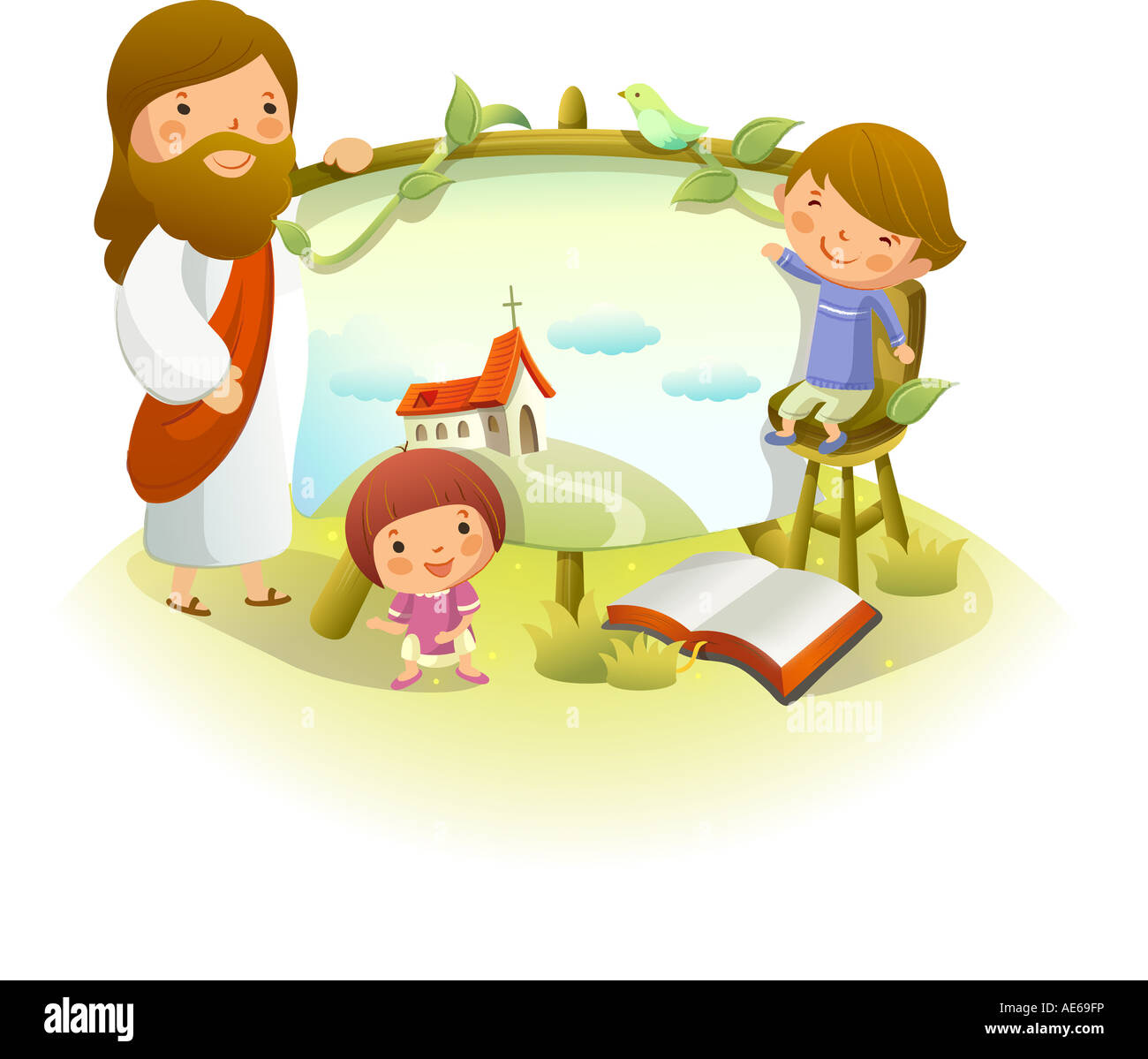 Strengthen their ability to get along with others
Joy and satisfaction 
of doing things well.
Christ-like character
Love for Jesus
Objective
5.
8.
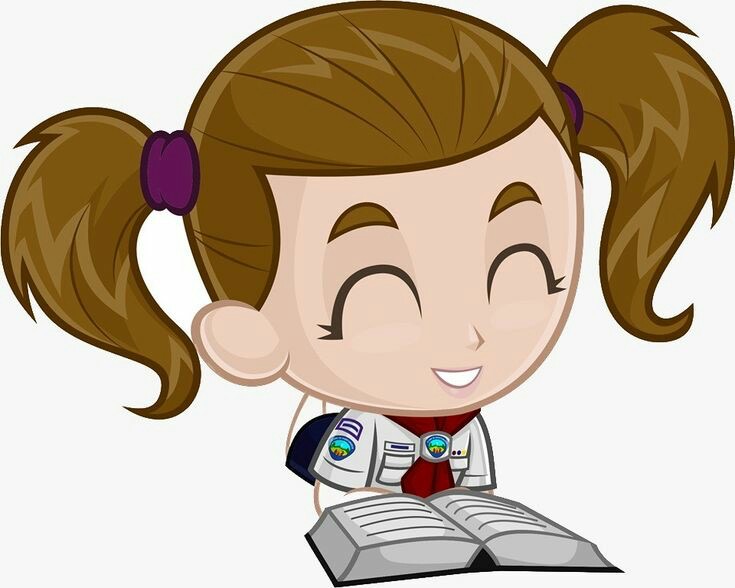 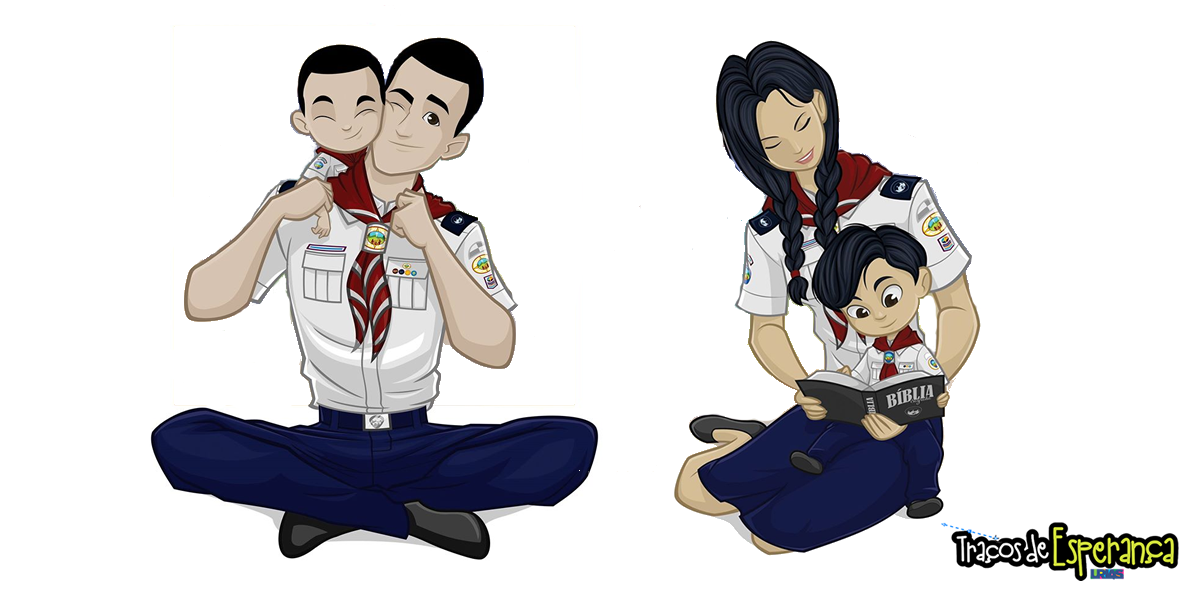 6.
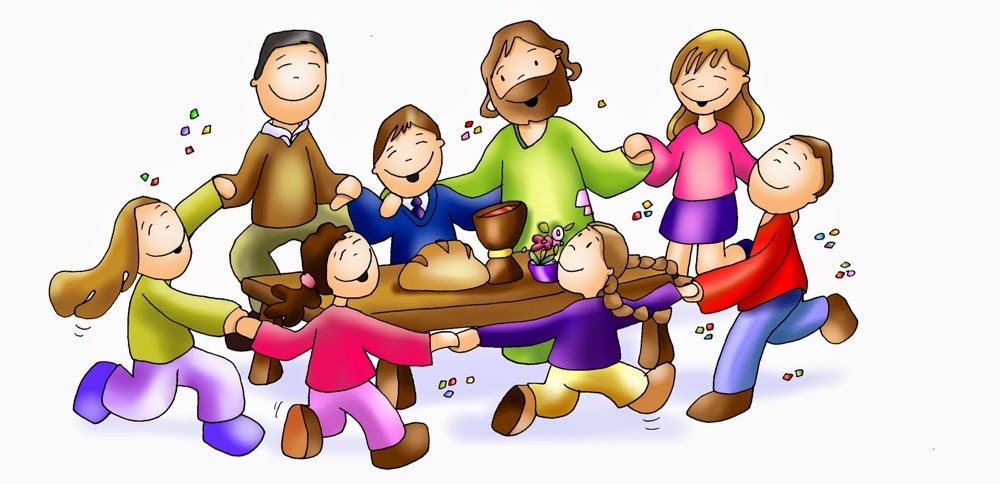 7.
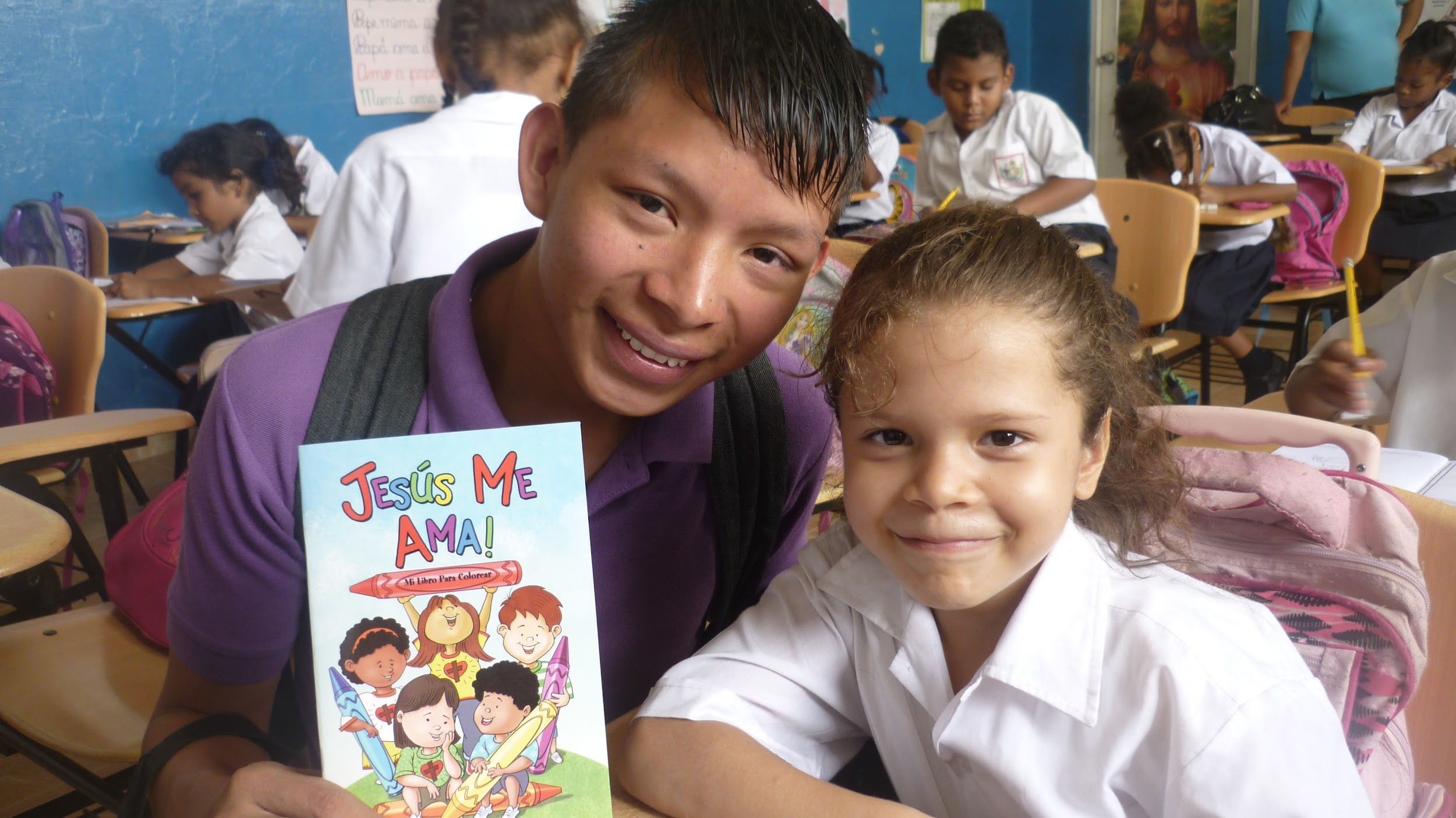 God-given abilities to benefit self and serve others
Make families Strong
Parental support
Discover God’s world
[Speaker Notes: 5]
BreakoutWhy is Parent Involvment importantto Adventurer Ministry
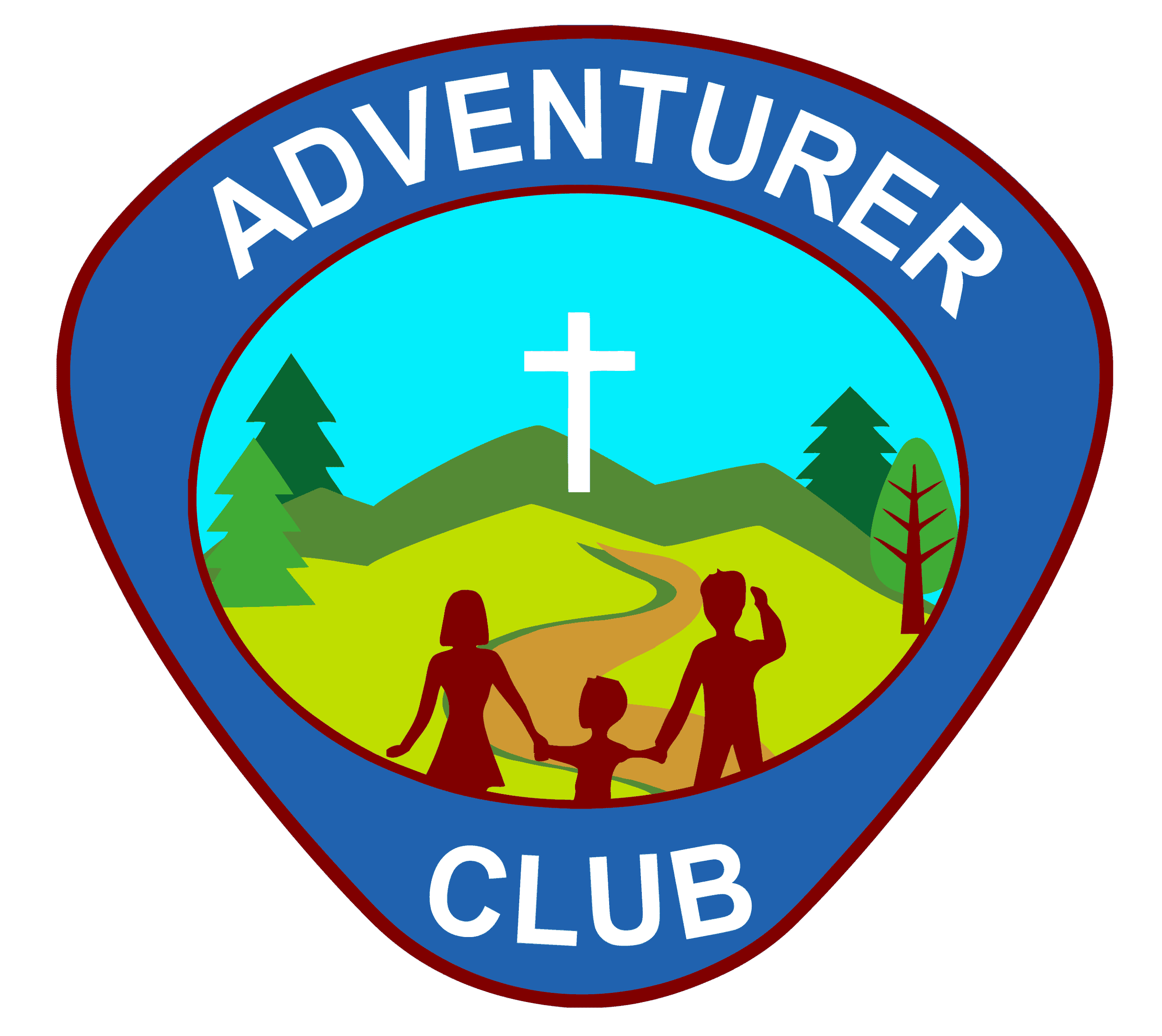 We have aNondiscrimination policy
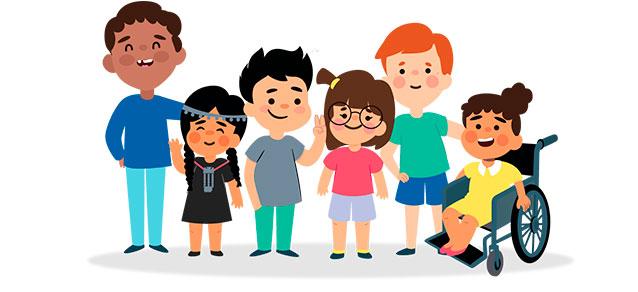 [Speaker Notes: It is the policy of the Seventh- day Adventist Church to admit children to all the rights, privileges, programs and activities made available by the church, regardless of race, gender, handicap or religion.]
Curriculum
Basic
3. My Self
2. My God
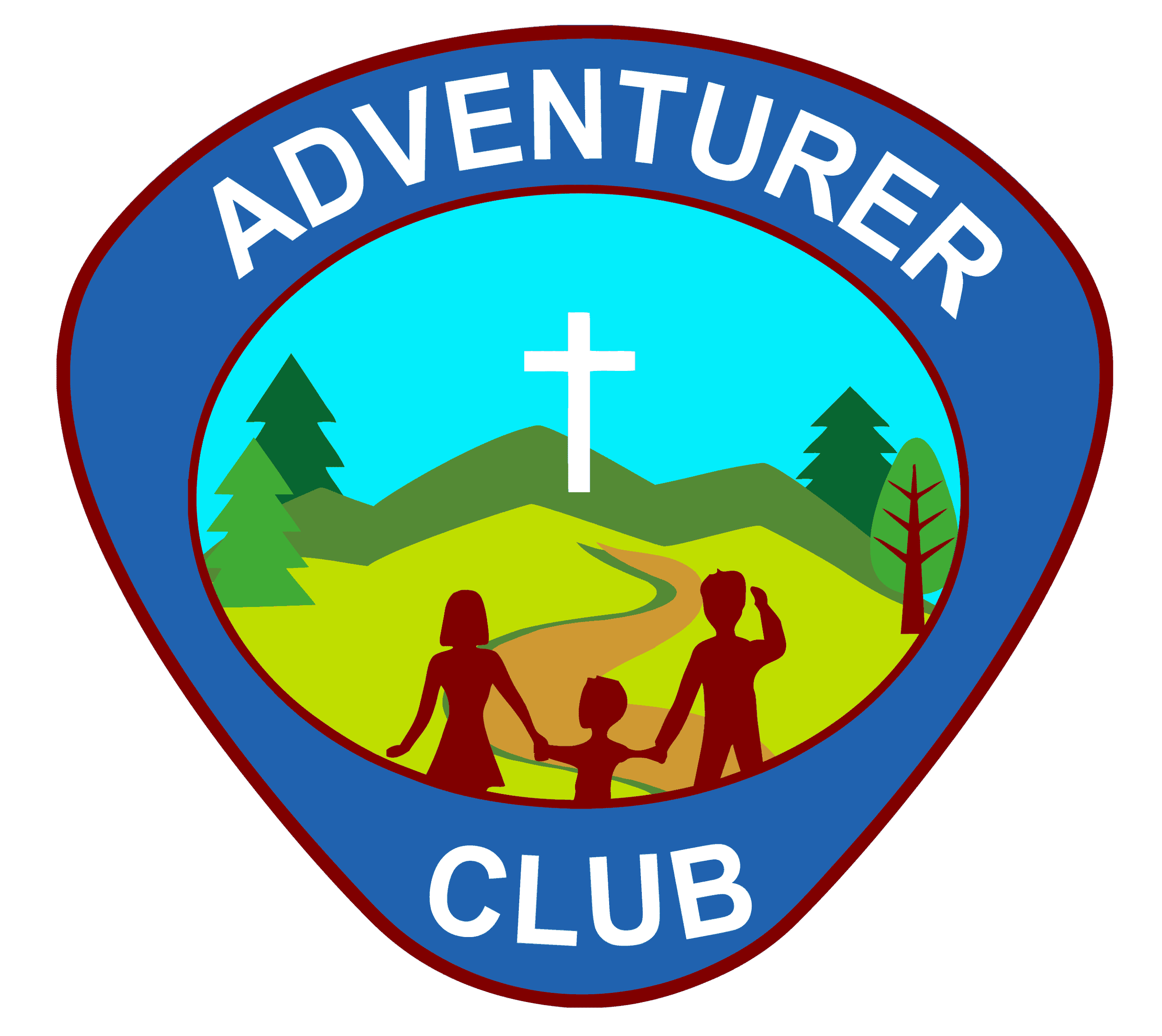 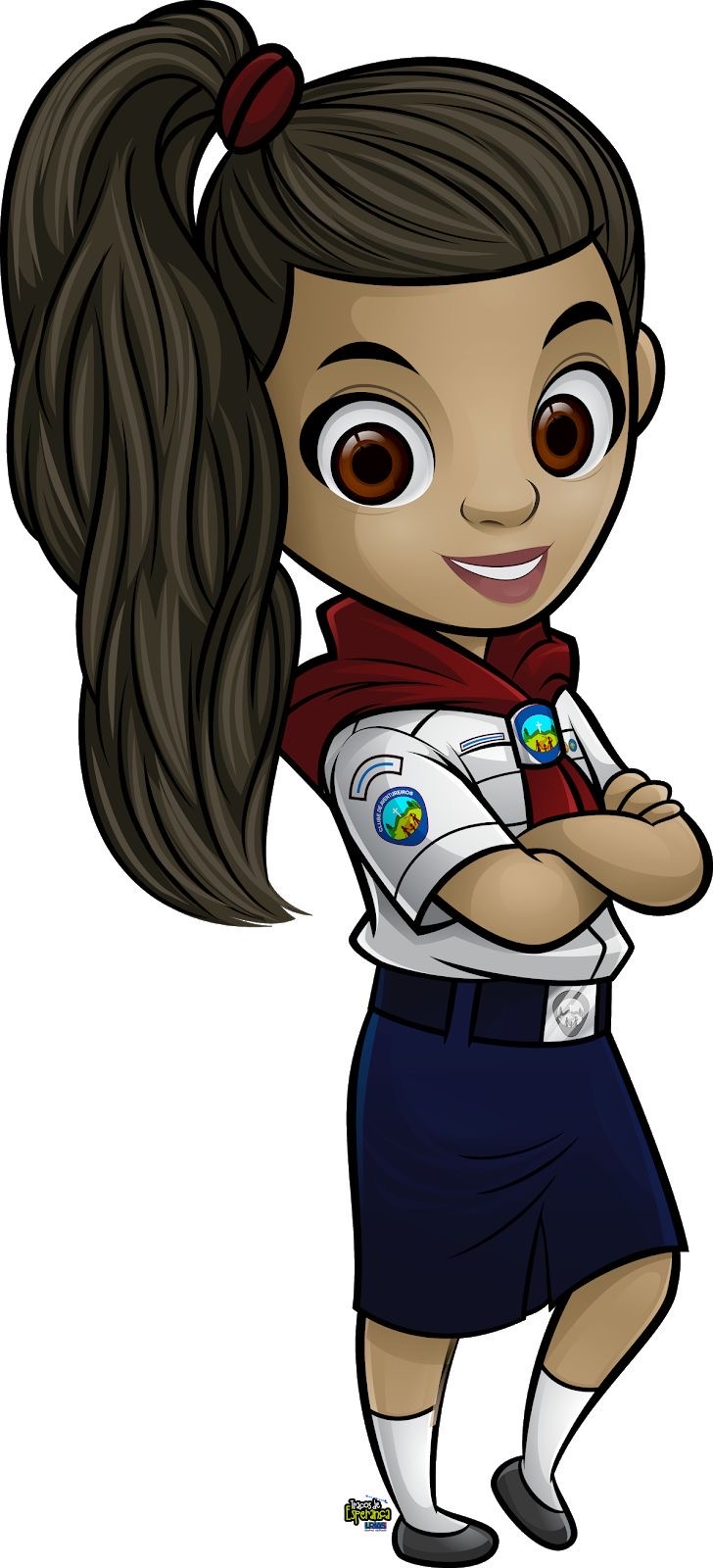 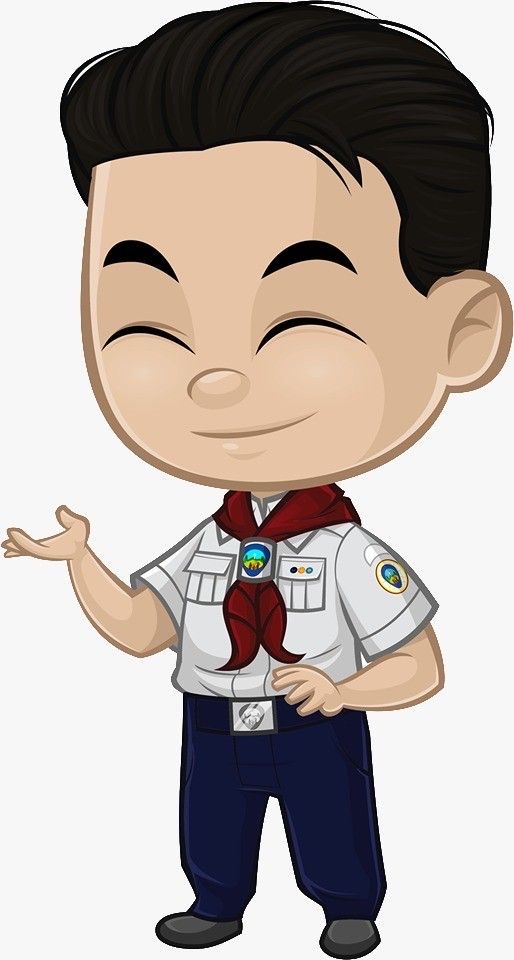 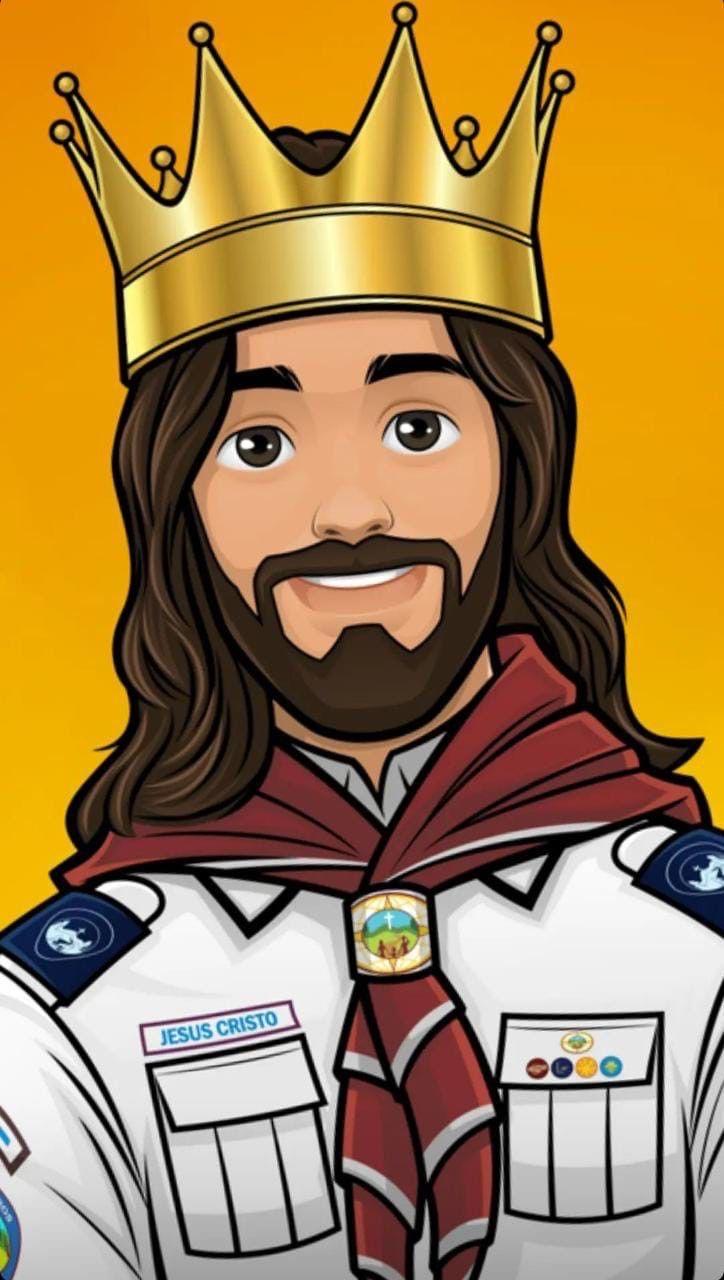 5. My world
4. My Family
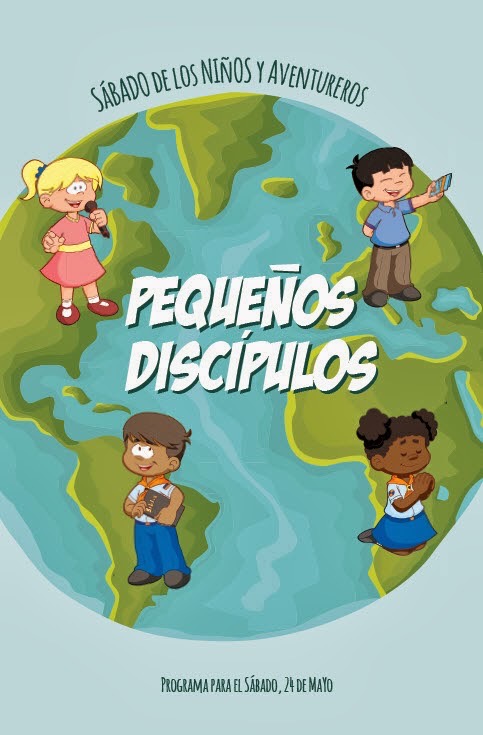 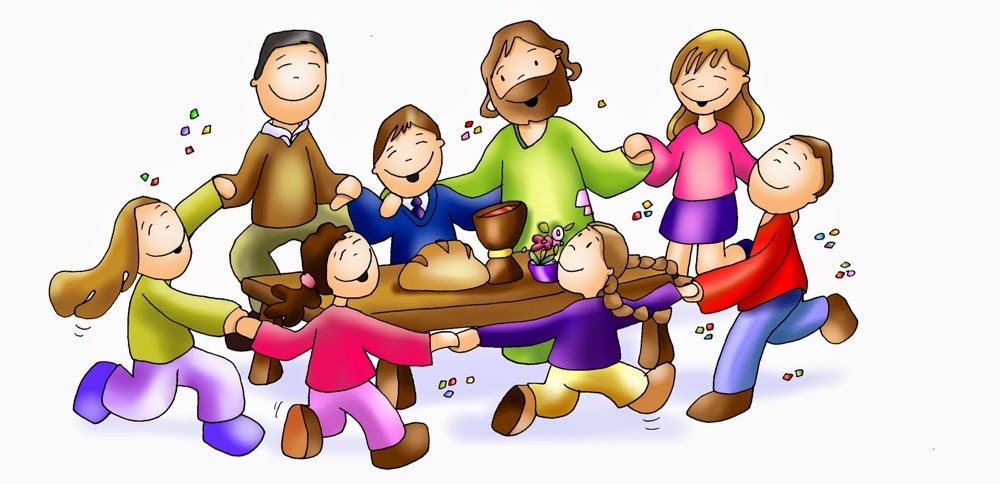 [Speaker Notes: all the book’s  are divide in this 5 part]
Basic
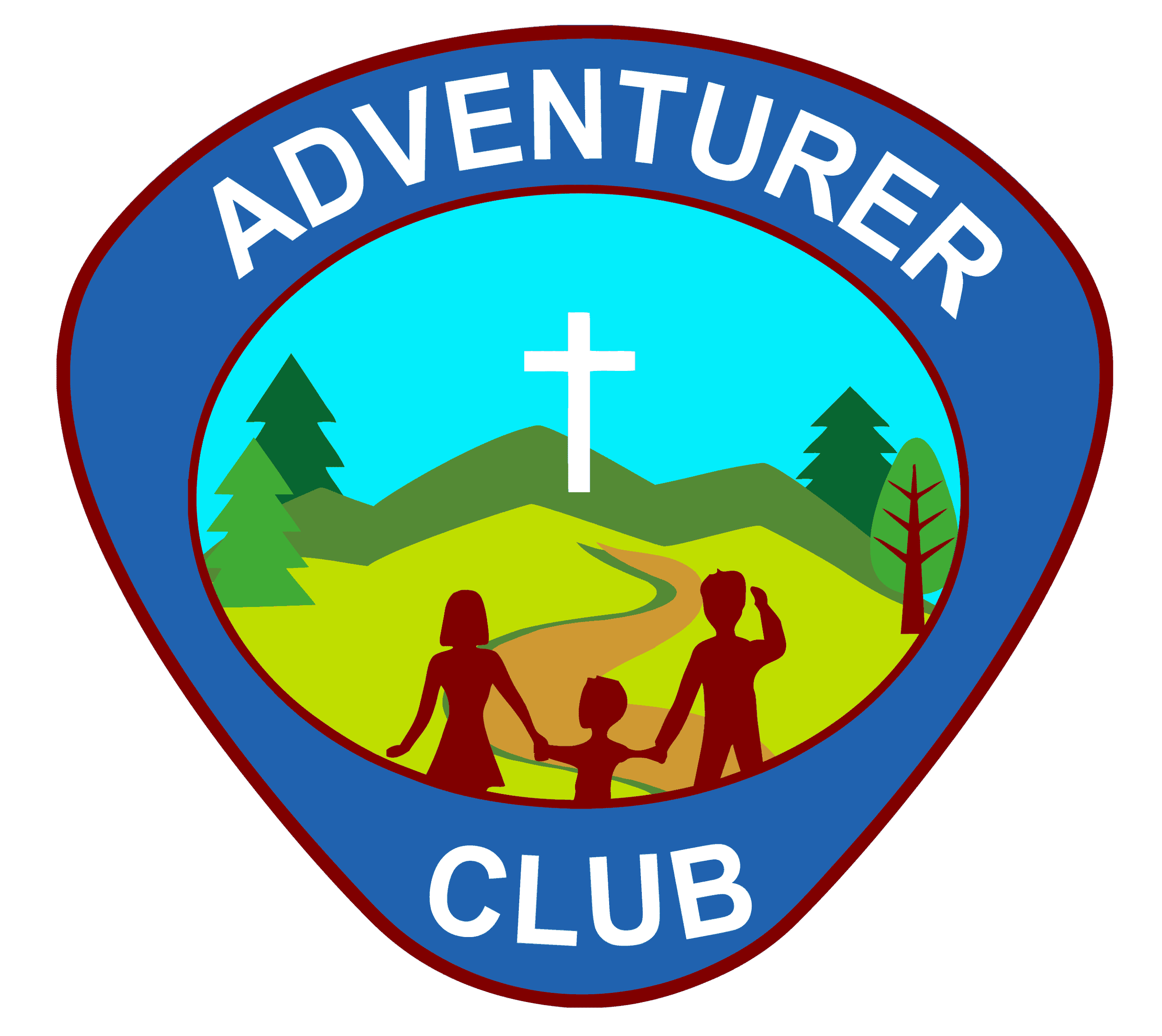 Goal: Promote understanding of the Club's ideals and inspire children with role models.
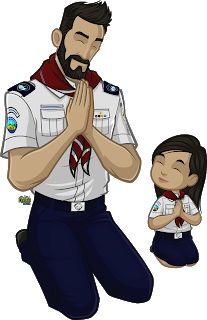 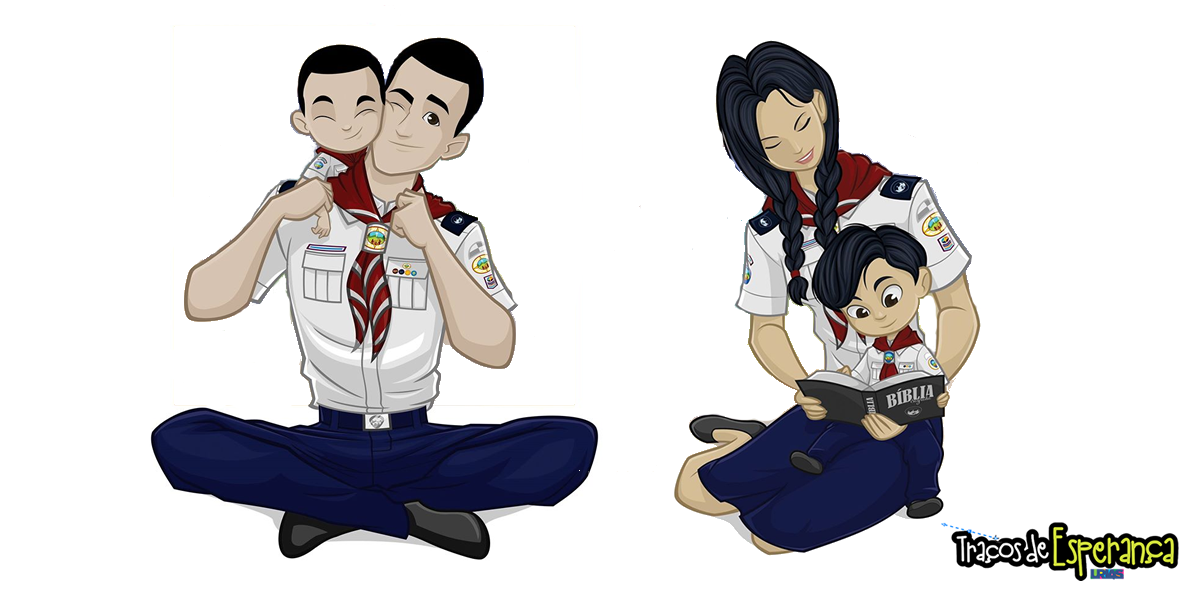 Major components 
*Responsibility  *Reinforcement
[Speaker Notes: introduction and review of the Adventurer concepts through reading.]
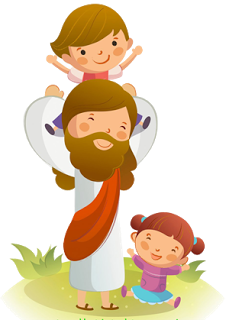 My God
Goal : Promote the spiritual relationship of children with God.
Mayor components
His plan to save Me
His message to Me
His Power in my life
[Speaker Notes: The concepts are about the god’s love, forgiveness, conversion and obedience.  They will learn from the Bible to memorize verses and the names of their books. They will also learn to pray, study and live for Jesus.]
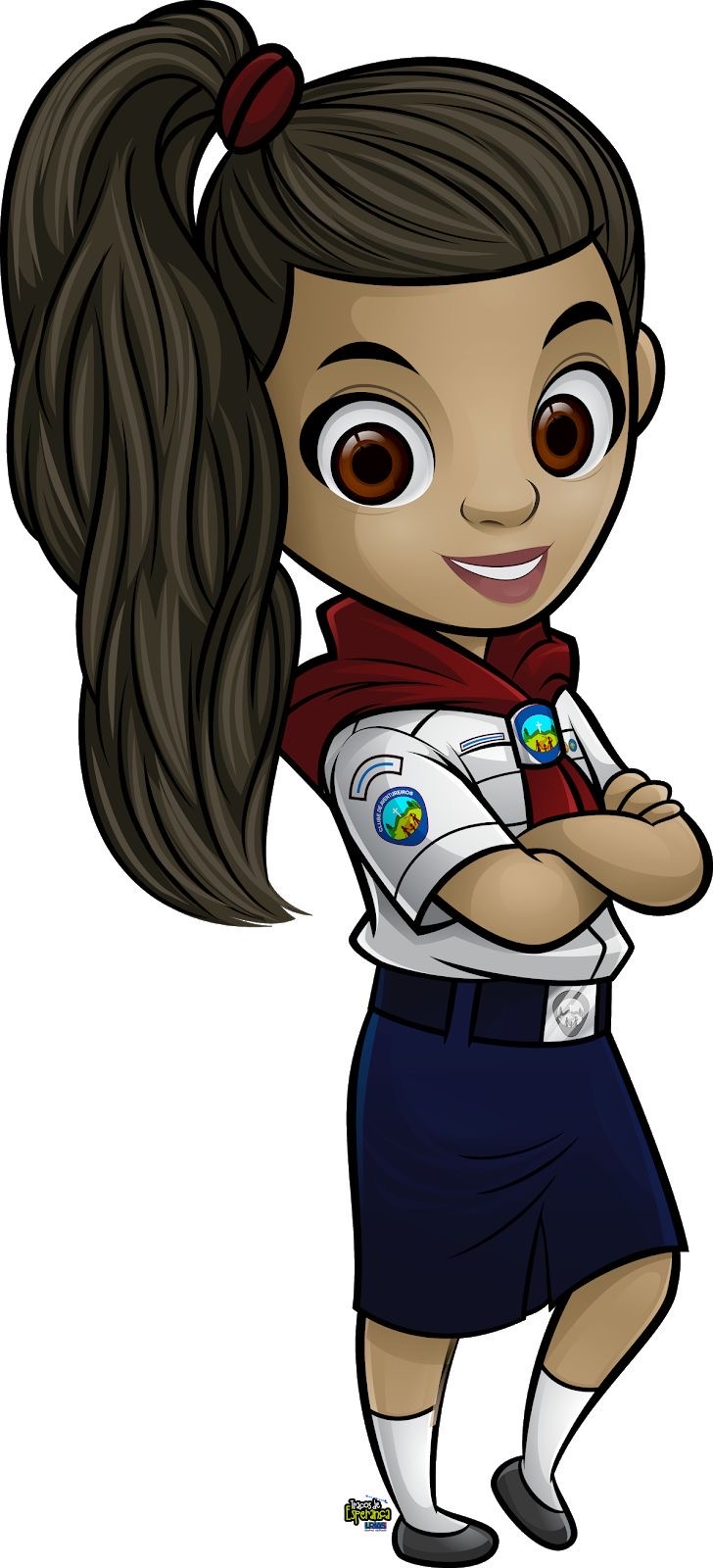 My Self
Goal : Reinforce in the child self-esteem, appreciation and care for himself, as a person created by God.
Major Components
*I am Special
*I can make Wise choices
*I can care for My body
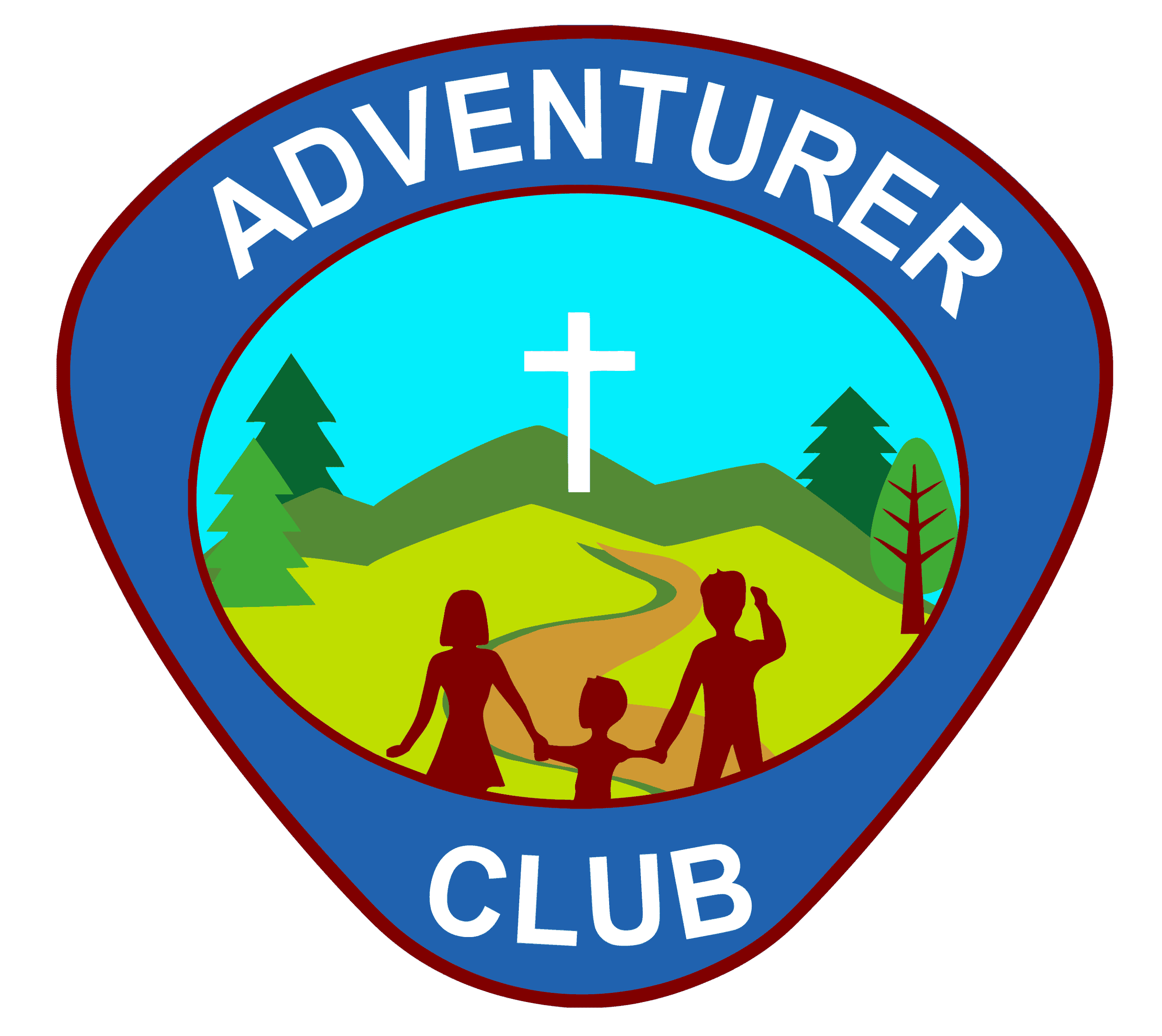 [Speaker Notes: every person is uniqueness and value of each person, responsibility for service and talents
feelings, values, decision-making 
health, fitness, anatomy, temperance and sexuality.]
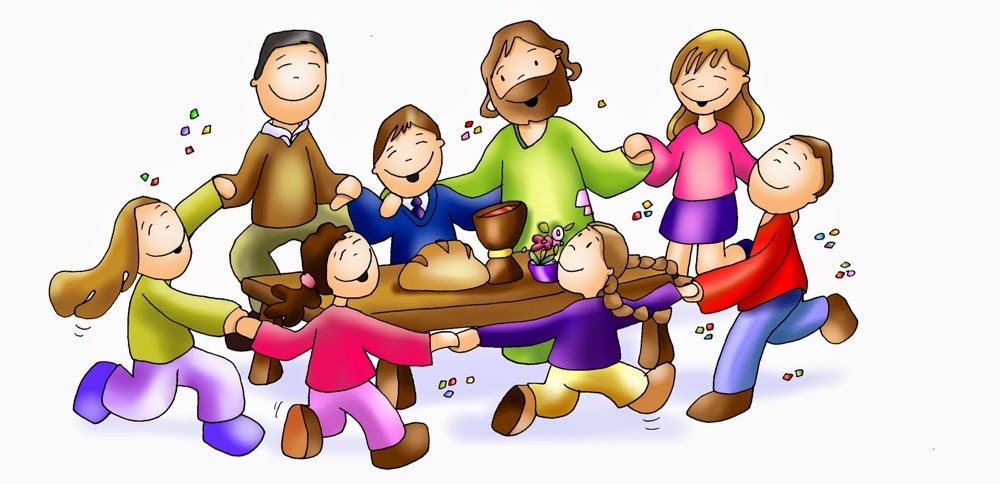 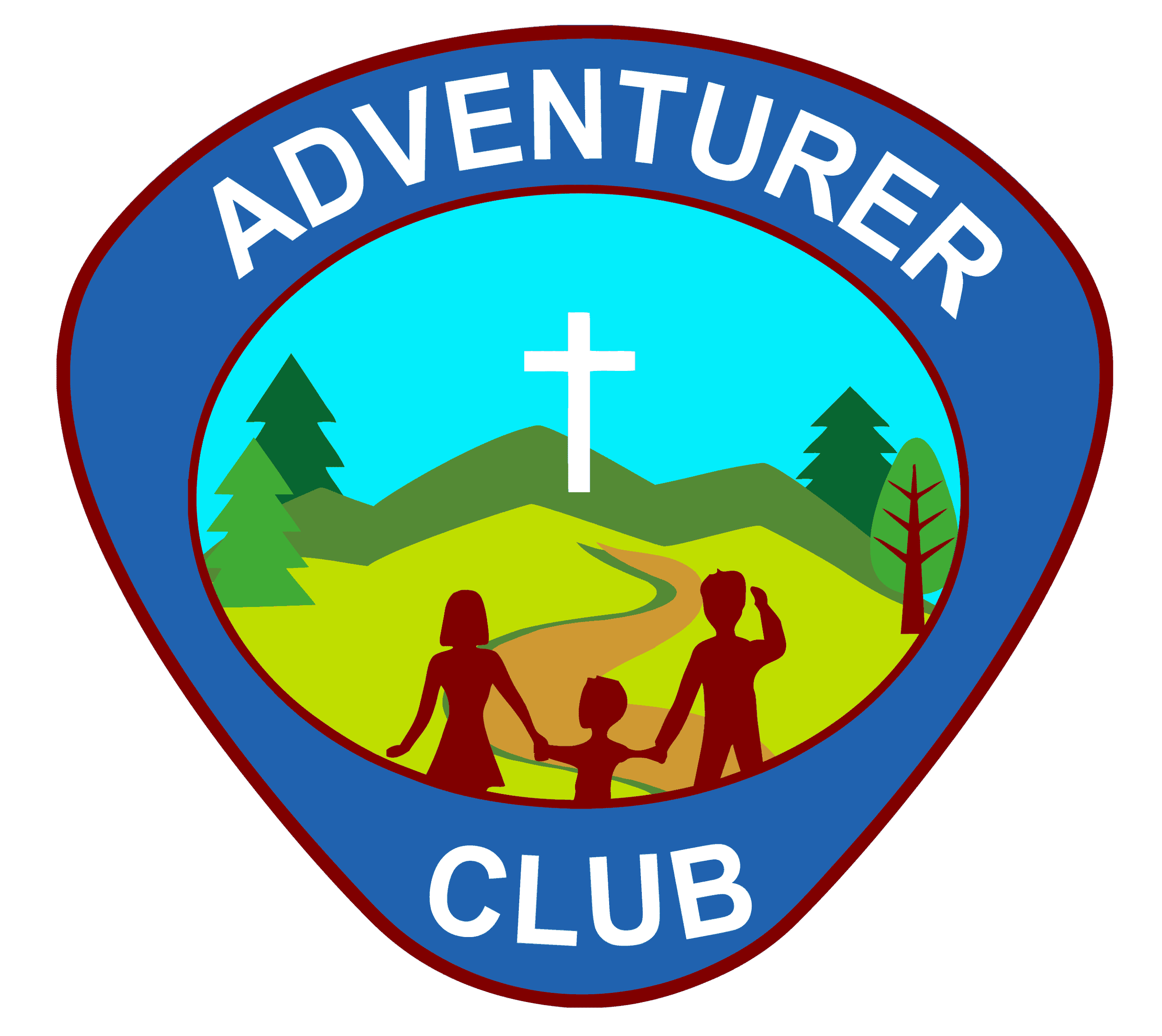 My Family
Goal : Train the child to be useful, productive and happy with the family that God gave him.
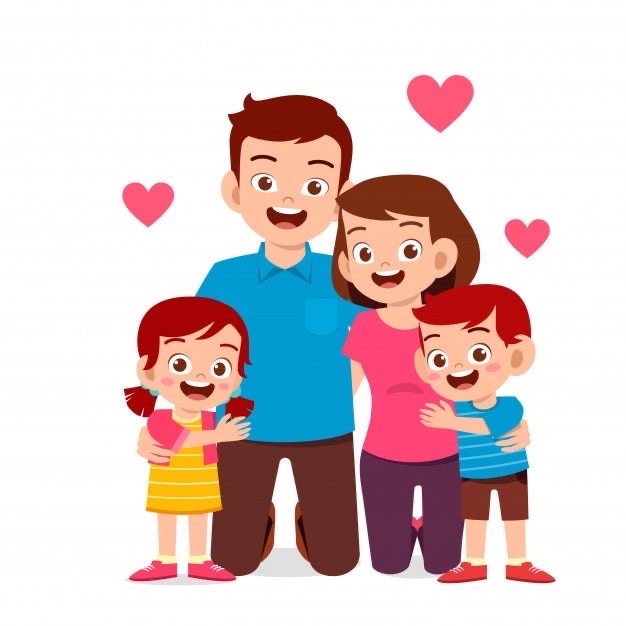 Major Components
Have a Family
Families care for each other 
My family Helps me care for Myself
[Speaker Notes: All the family are uniqueness, family changes , roles and responsibilities.
Authority and respect, appreciation, family activities 
safety, stewardship indore skills and outdoor skills.]
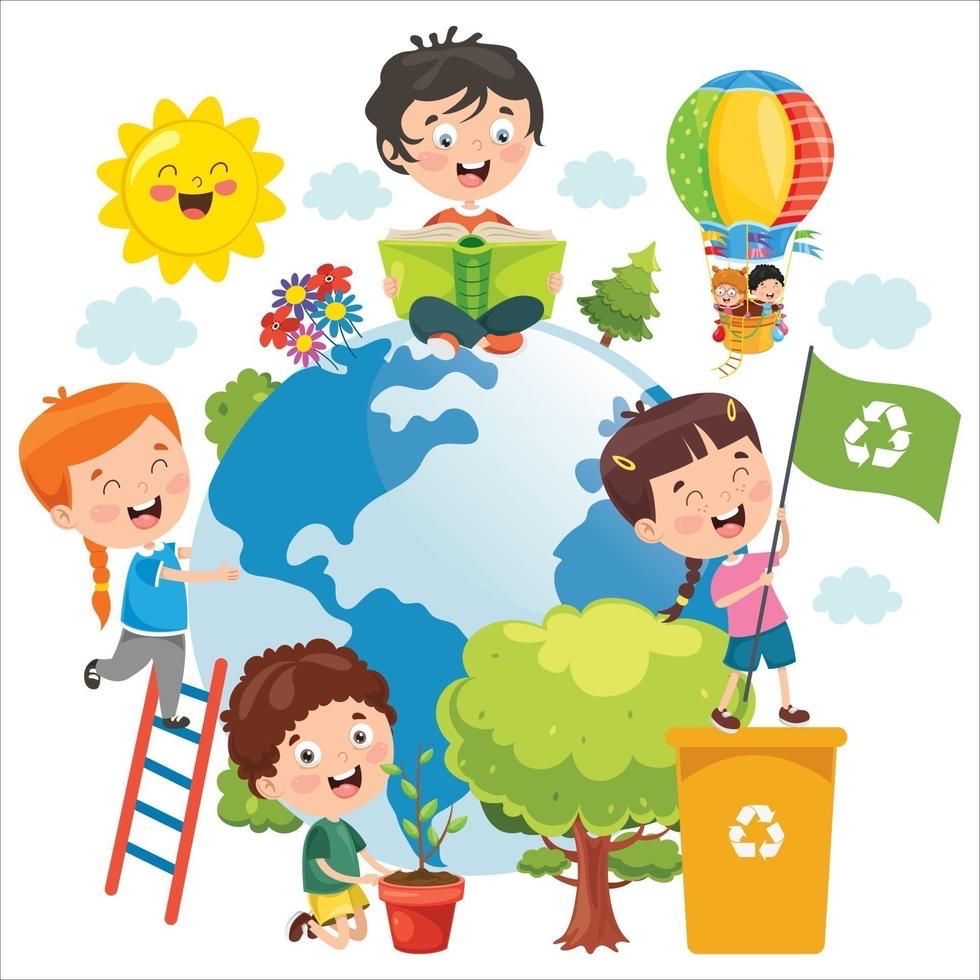 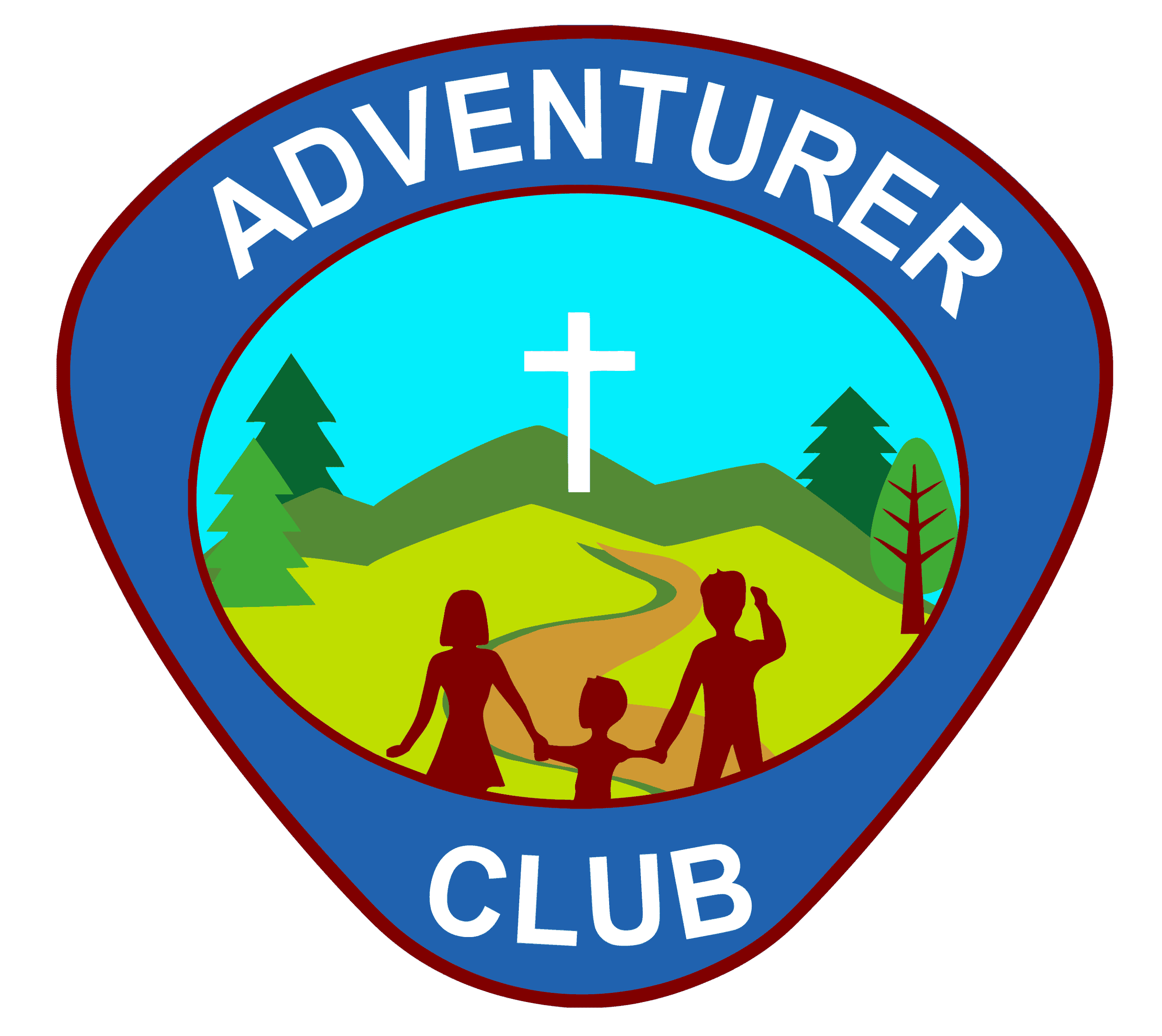 My World
Goal : Teach the child to live in society with confidence and compassion.
Major components
the world of friends
the world of other people 
the world of nature
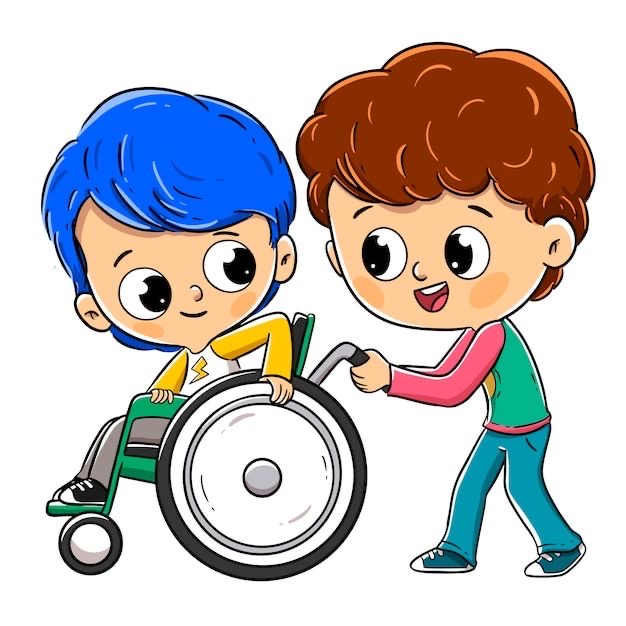 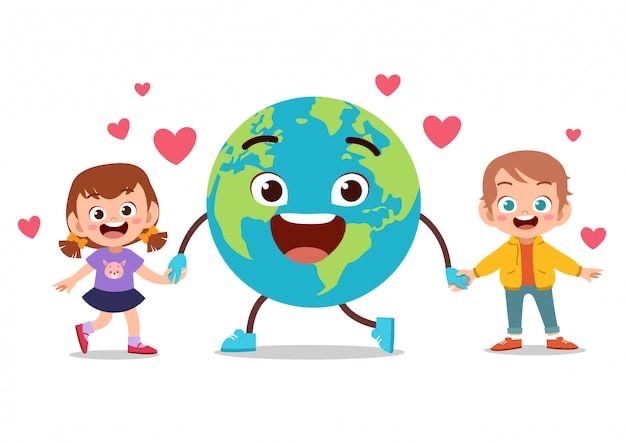 [Speaker Notes: social skills, courtesy, serving the church, community, country and world
God and nature, nature study]
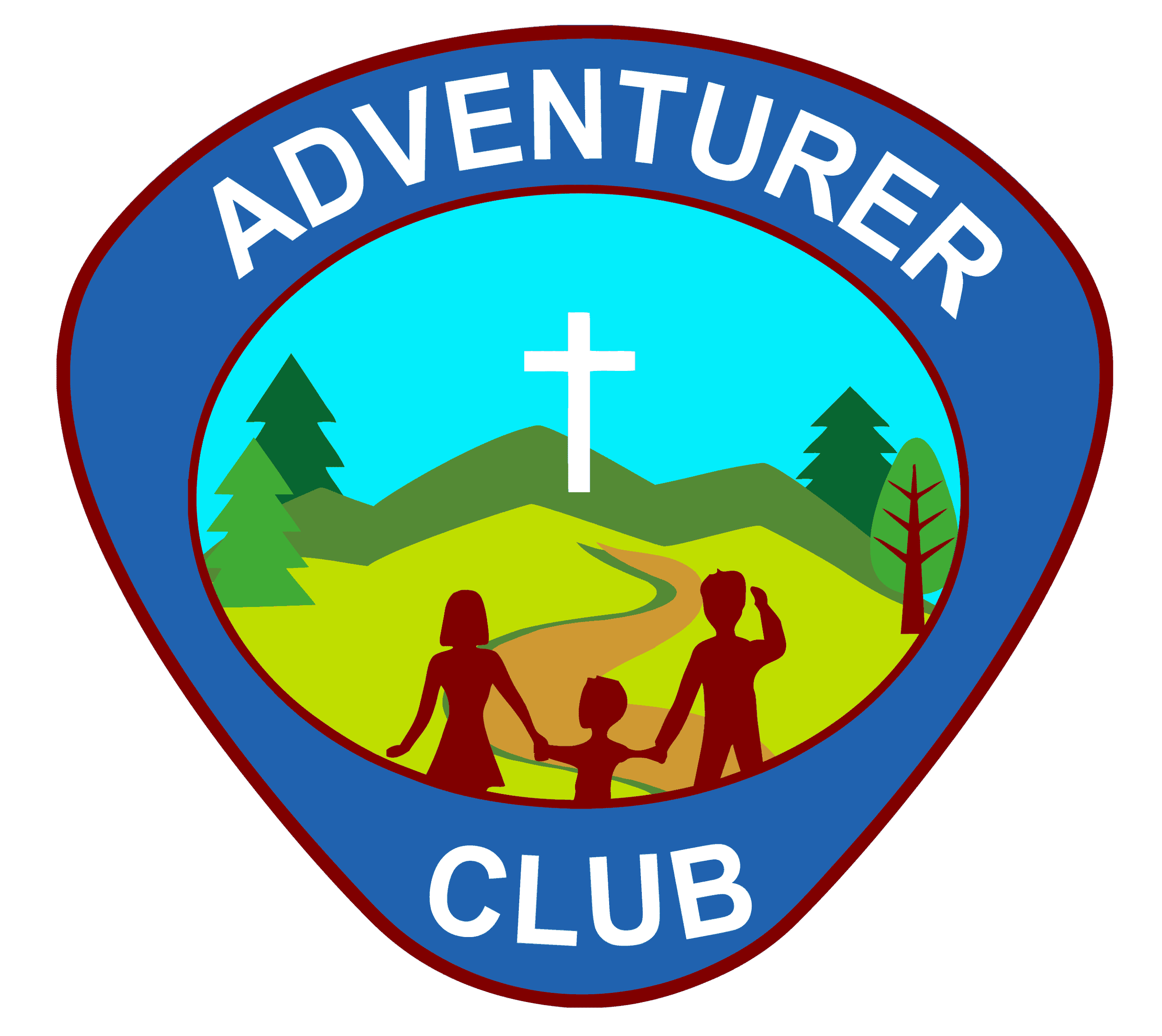 BreakoutWhy are the following important for the Curriculum?- My God- My Self- My Family- My World
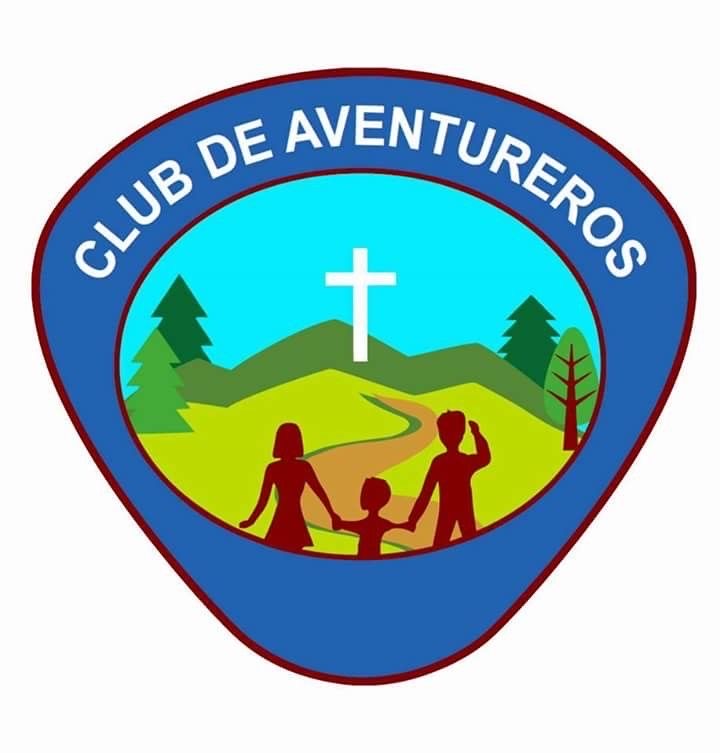 How to Teach an Adventure Class
Make a full year calendar
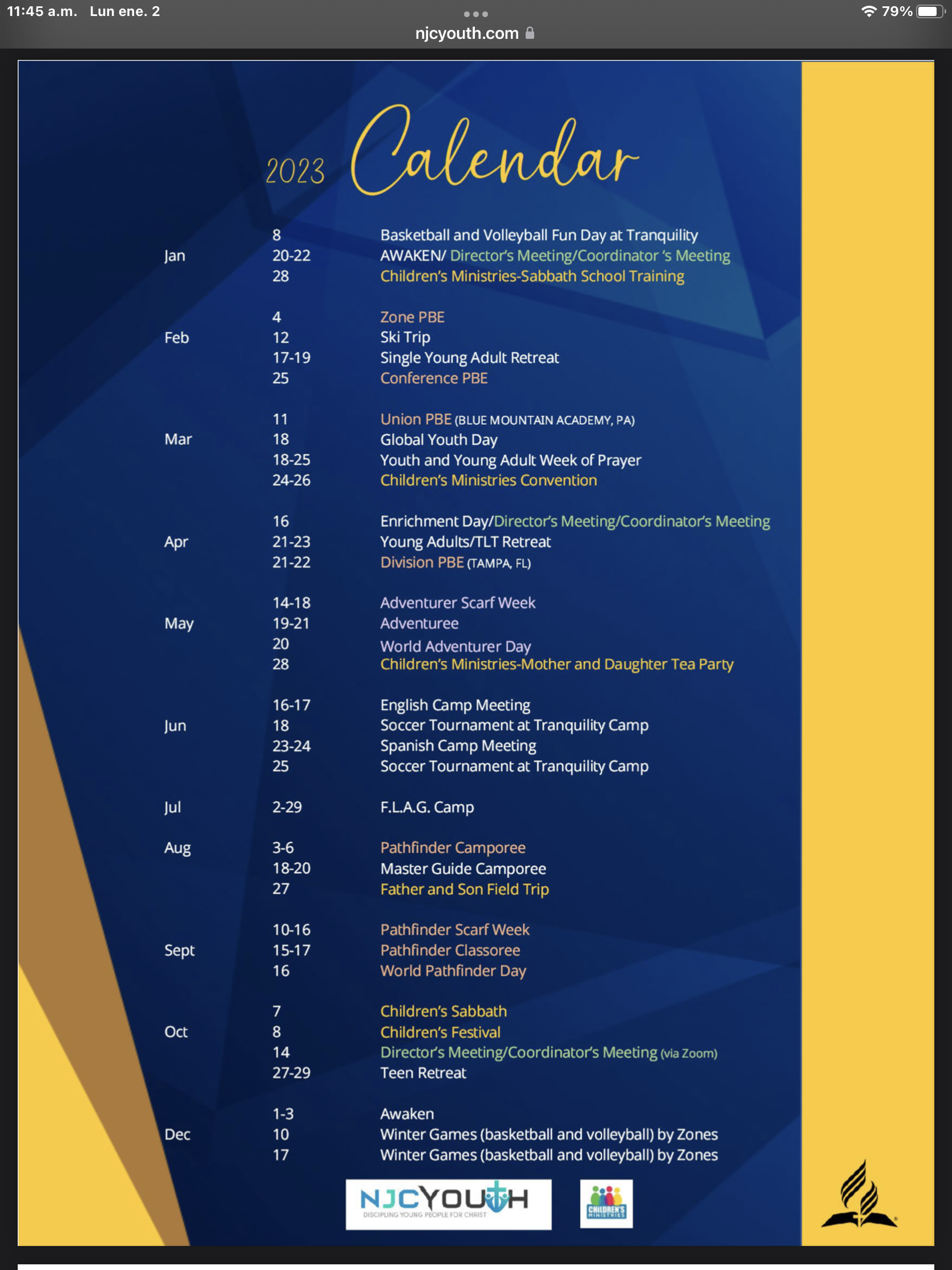 2023 Calendar
 
January
7 - Parents Meeting
8 - Regular Meeting – Kite Award
14 – Regular Meeting – Soap Craft
 
February
 
5 - Regular Meeting – Jump Jax Award
12 – Regular Meeting – String Craft
18 – Missionary Trip to …
[Speaker Notes: planning the year will help to know how much time we will have to work and complete the requirements.]
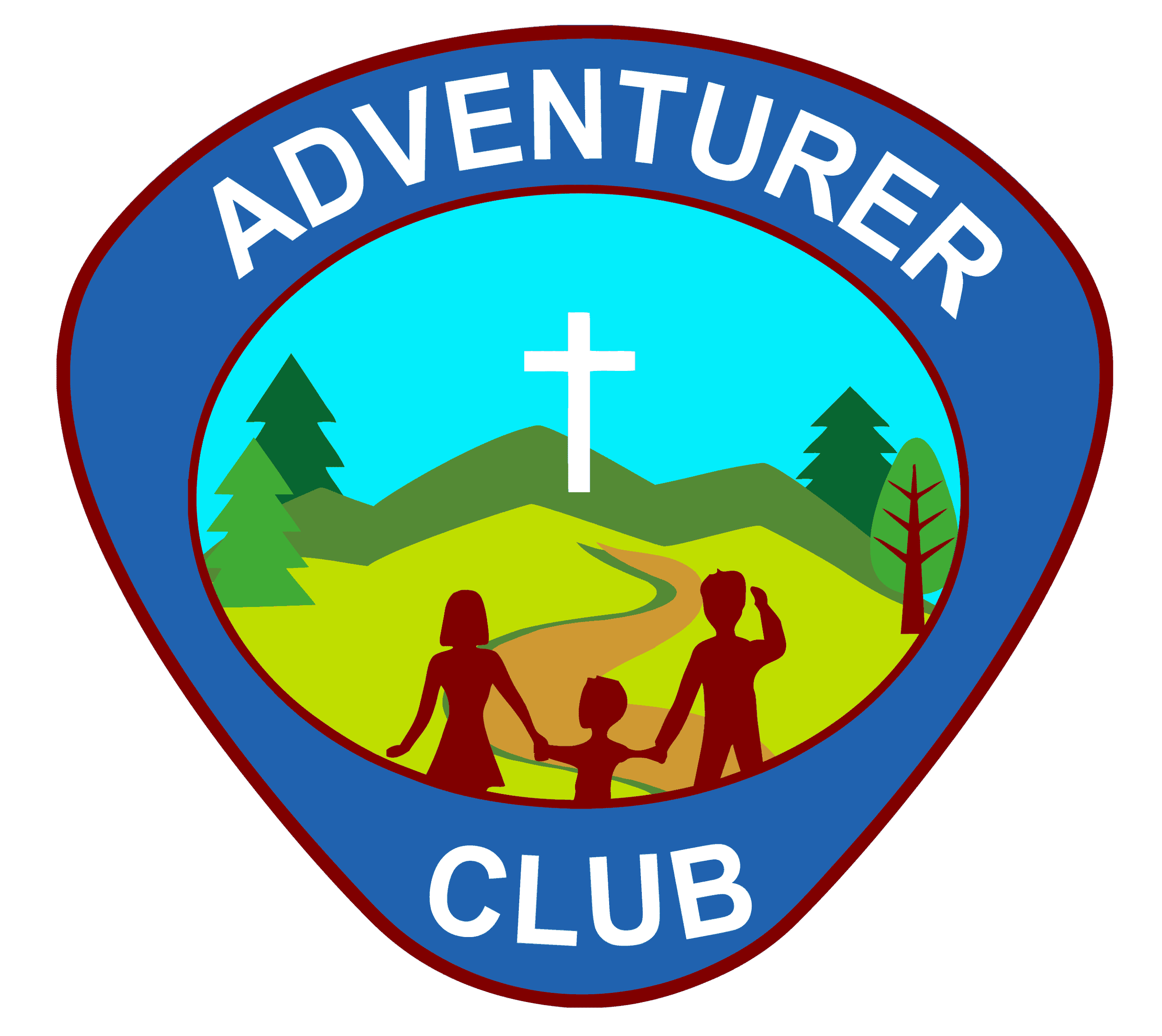 2.Know your requirements and Understand the requirement you are working on.
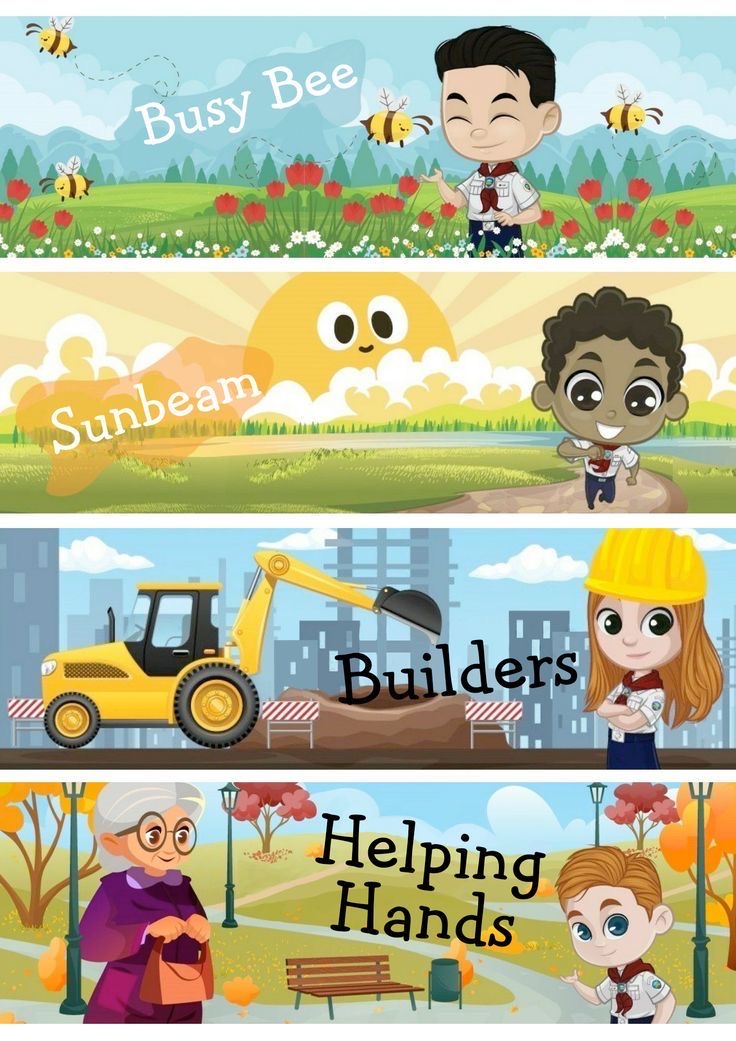 5 year
4 year
6 year
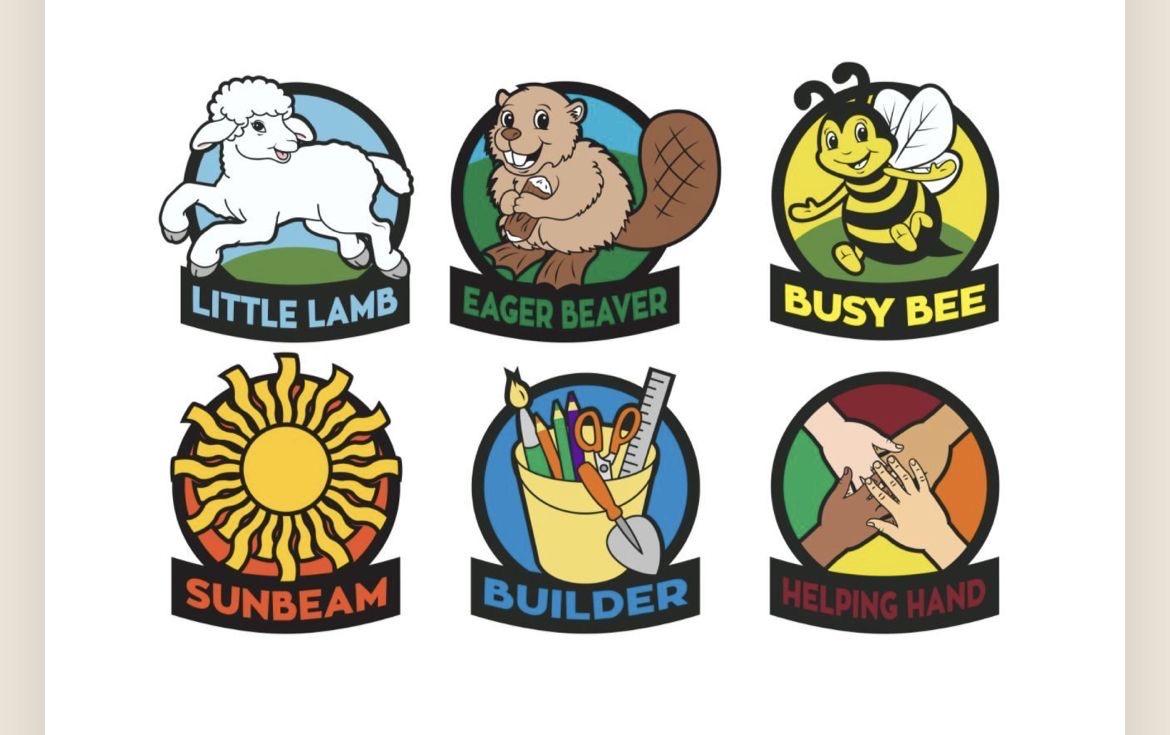 7 year
8 year
9 year
[Speaker Notes: each class is designed for different ages
little lamb 4 year
eager beaver 5 year 
busy bee 6
sunbeam 7
bulder 8
helping hand 9]
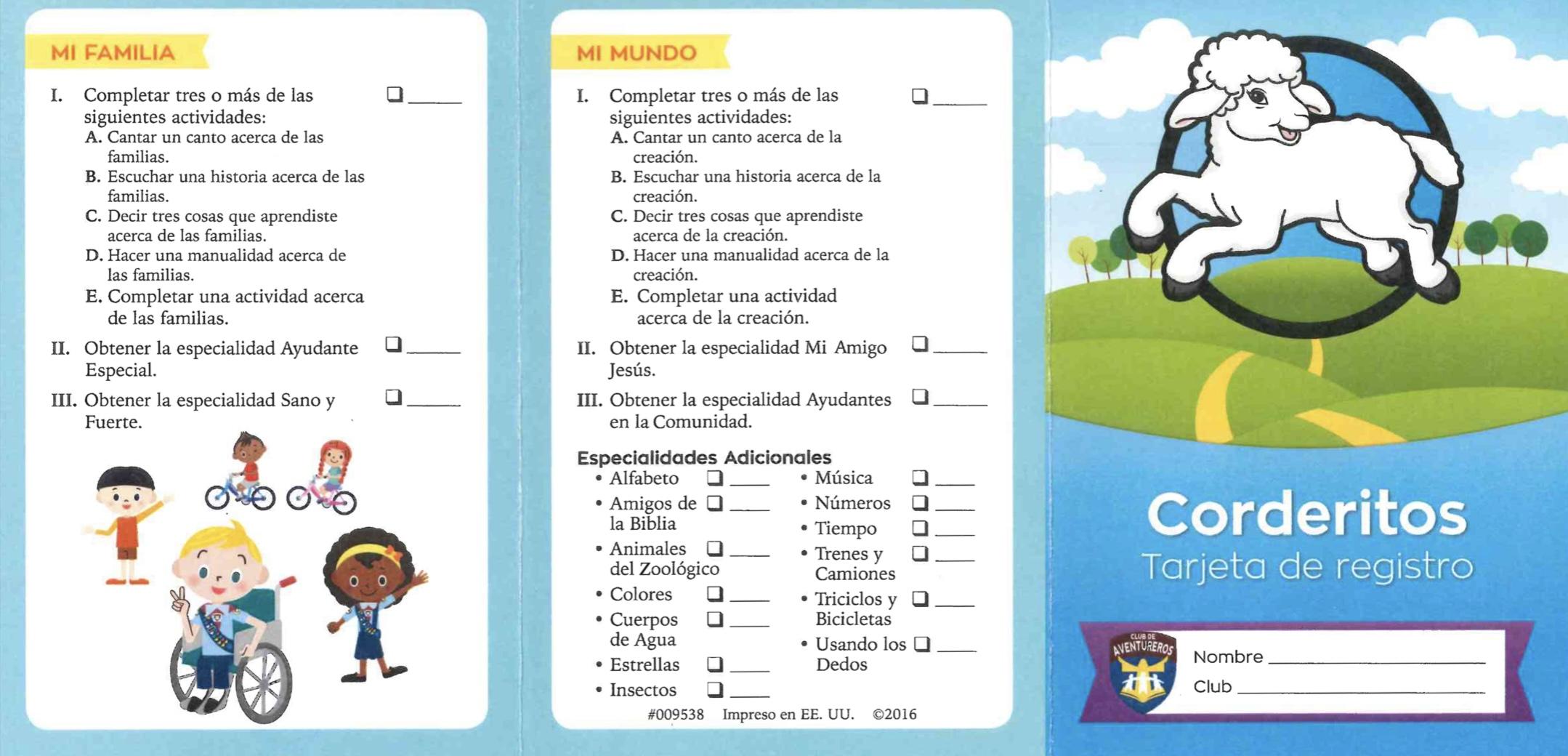 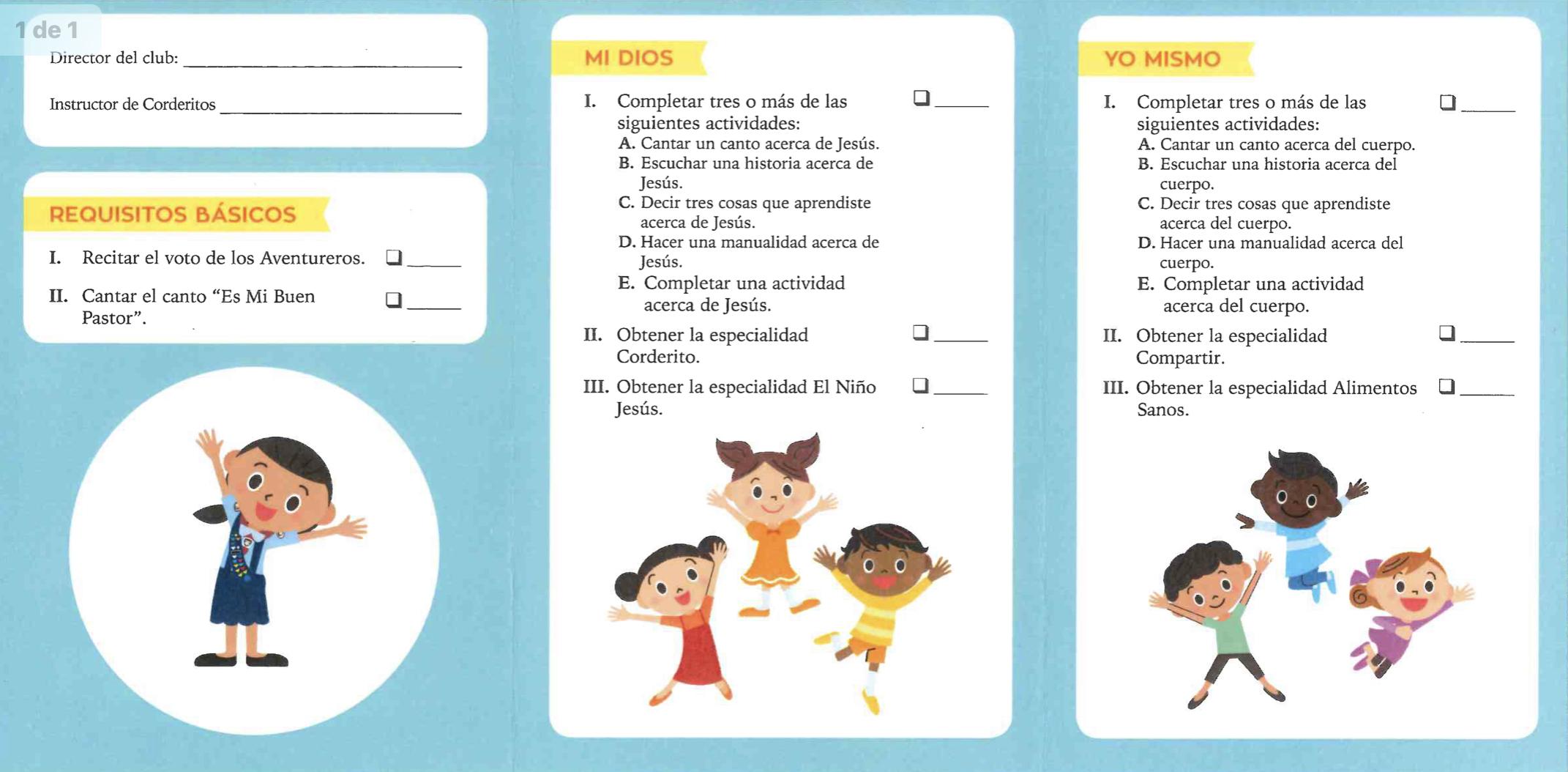 [Speaker Notes: this is the requirements sheet that is delivered with the book and is the one that should be used when evaluating in order to know if it is complete.]
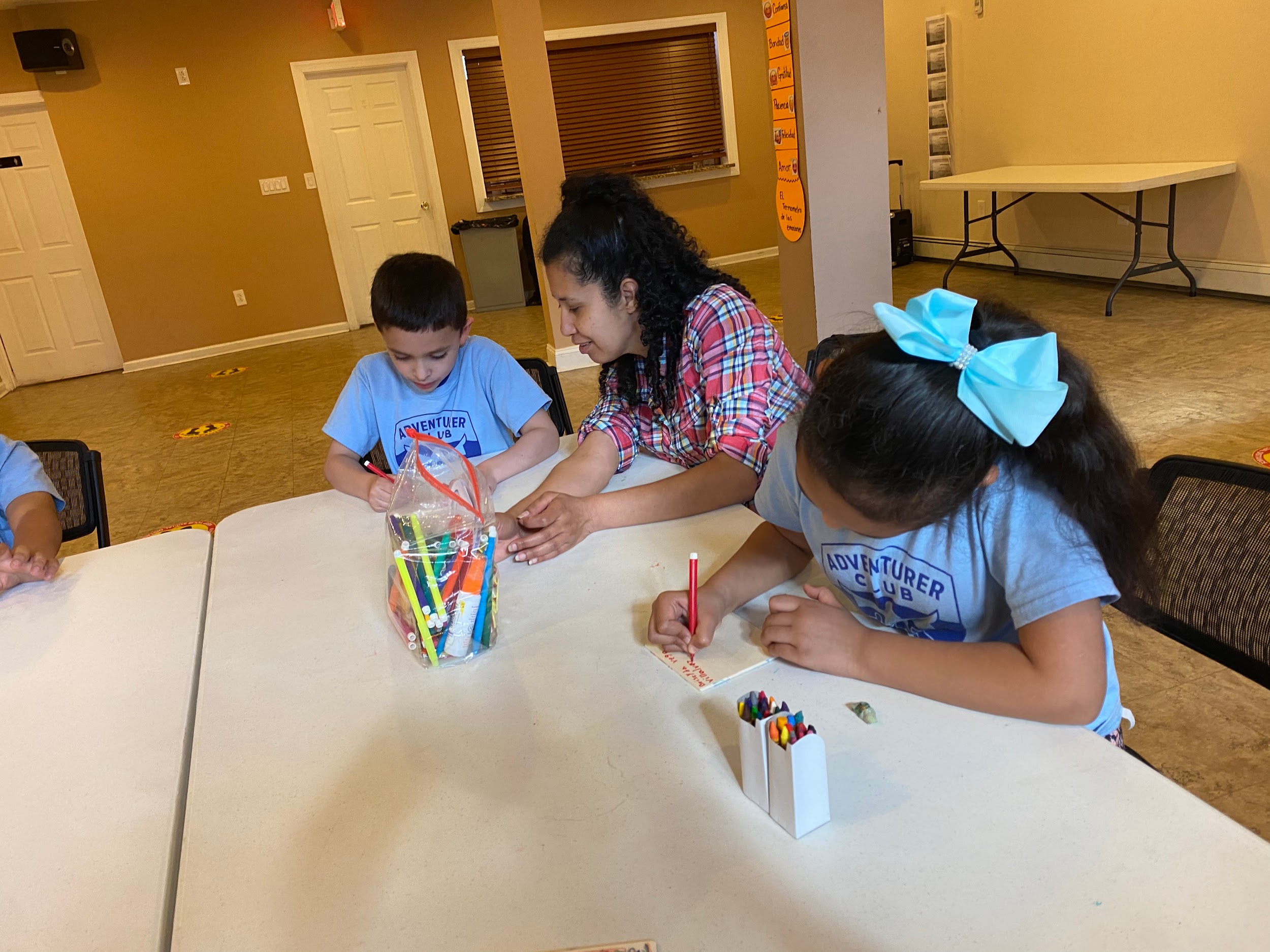 3.Consider the children and the experience they will have in each class.



4.Always involve parents
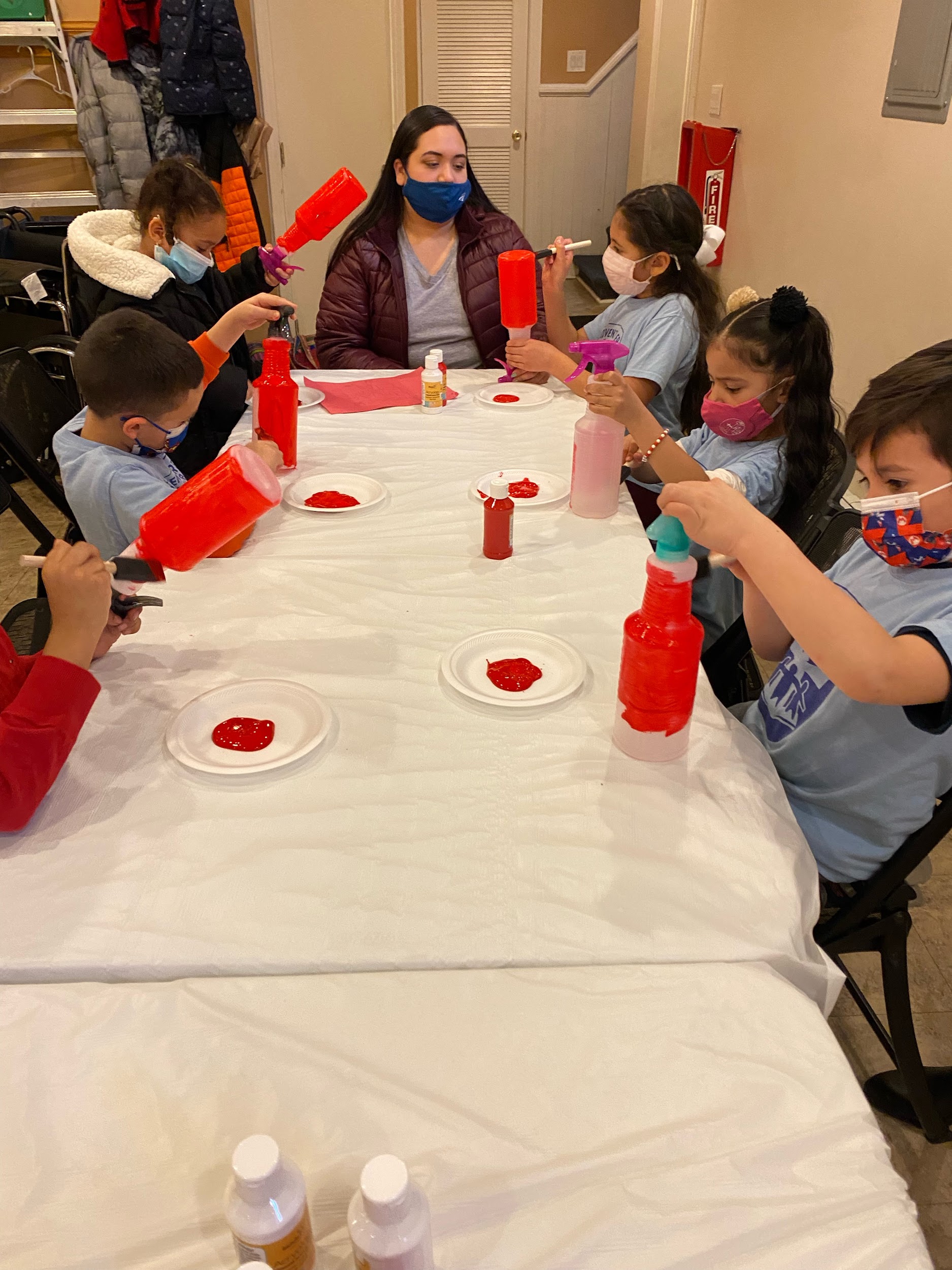 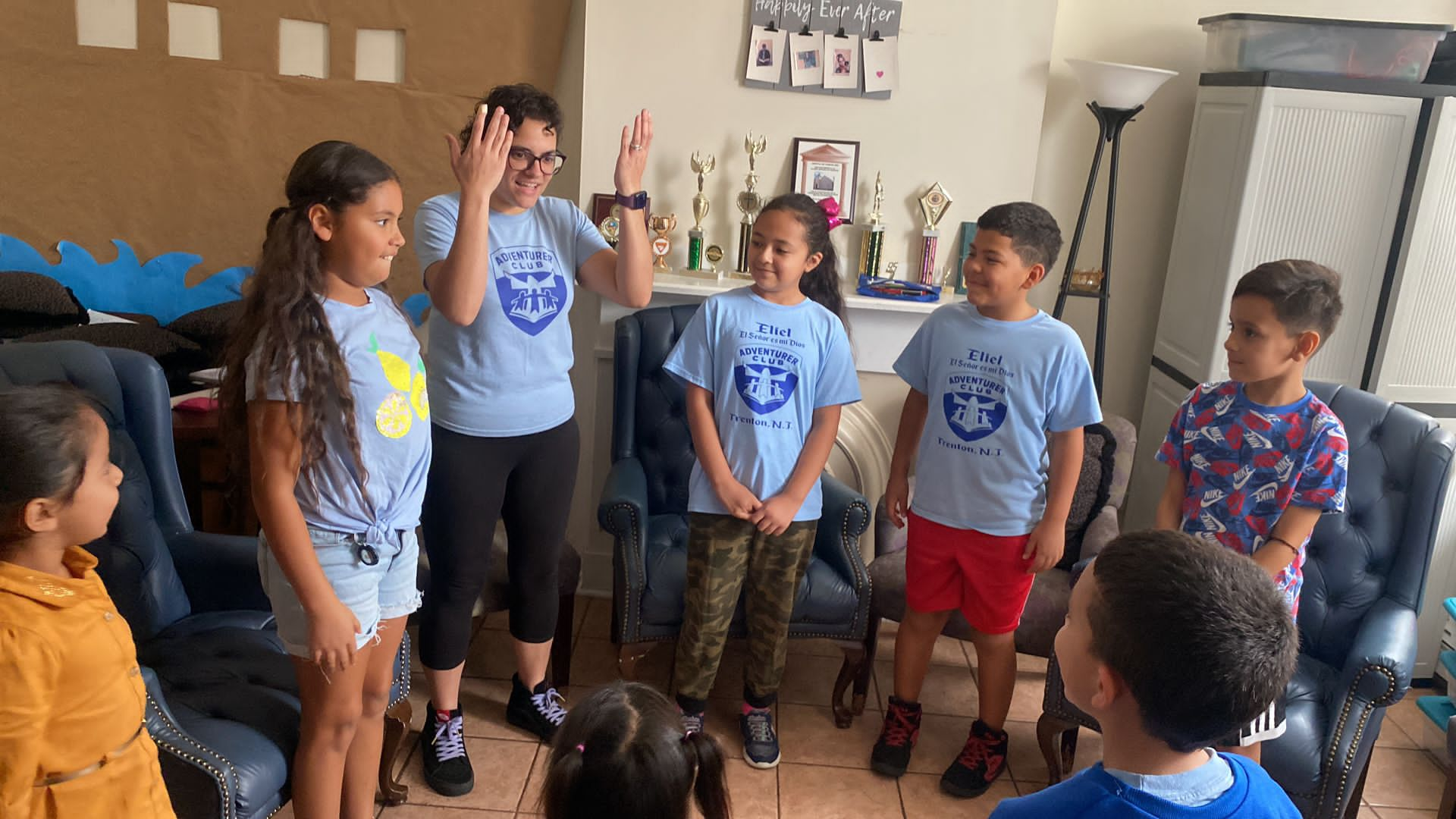 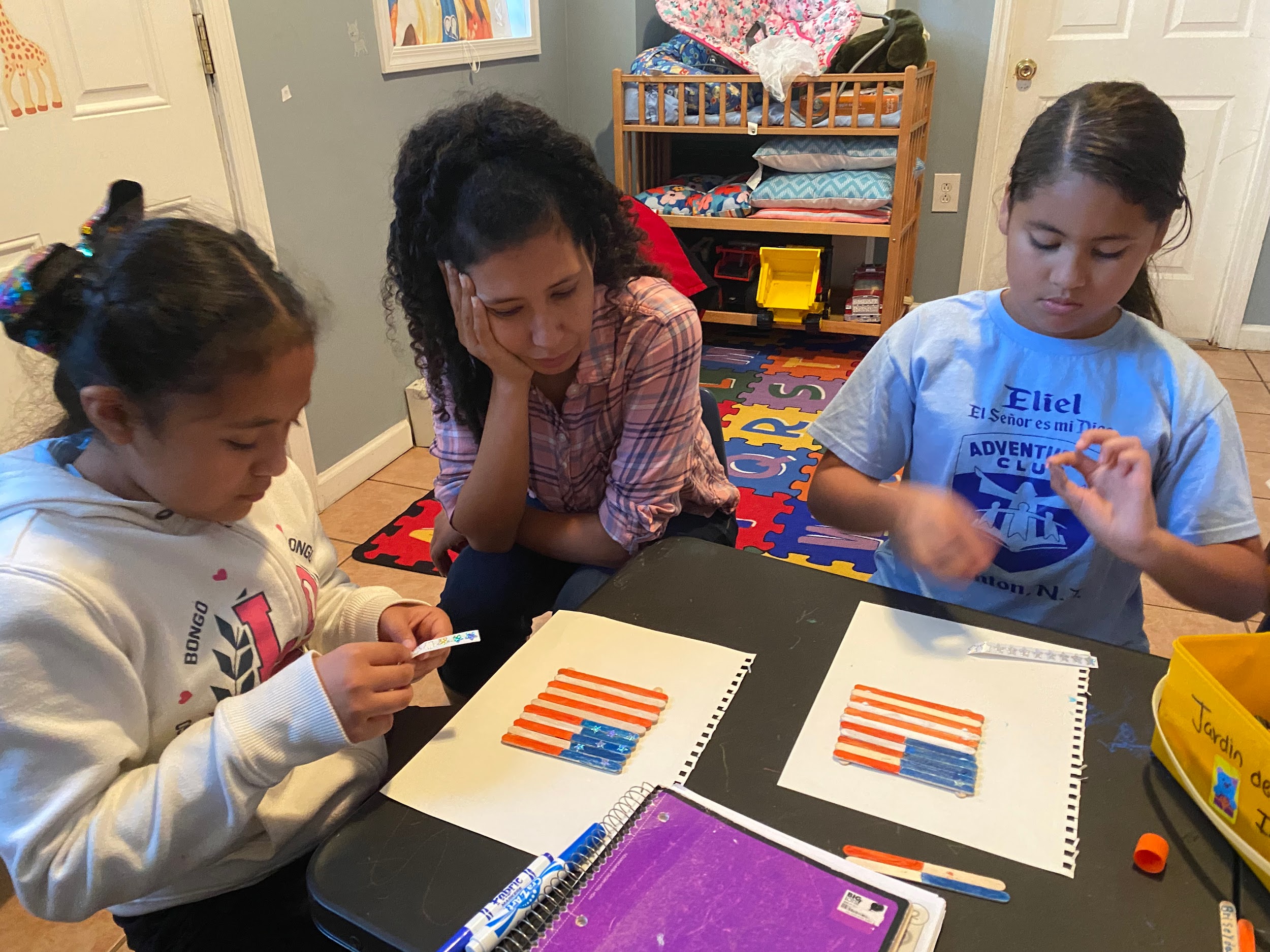 [Speaker Notes: remember your enthusiasm for the subject and for Jesus is what will make the greatest difference in the children’s live .]
5. Schedule your class work.
Example : meeting protocol
First 10 min
Fall in
Song
plege
Law
Prayer
Devotional
Classes 40 min
Activity and games 30min
closing (prayer) and snack 10min
Total: 90 min
[Speaker Notes: this is the order that I use and it works for me and just like the meeting days, it is at the discretion of each club , but in my church we meet 3 times a month.]
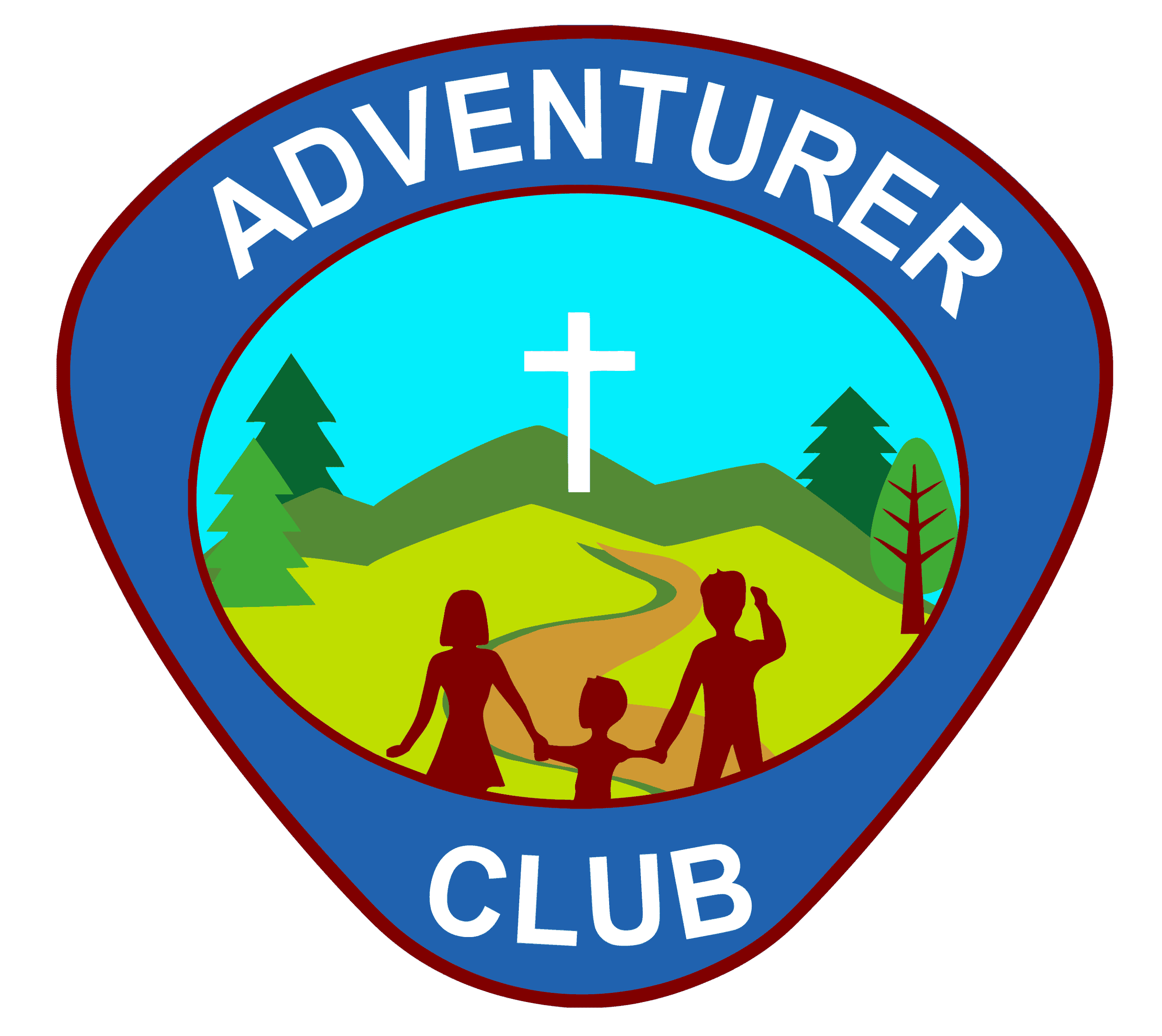 BreakoutWhy is Classwork important?
Plan the class Period
40 min
Captures child's interest 
Presents interesting information, visual, demonstration.
Practice before presenting.
Make his experience personal and he learns how to apply  to his life.
Finally: assess each child in order to collaborate that all have meet the requirements of what was taught.
[Speaker Notes: To have a good class, you must have the responsibility of preparing yourself well and always having all the materials at hand, because there is nothing more annoying for children than seeing their teacher not knowing what to do or wasting time looking for things that are not have. Be prepared.]
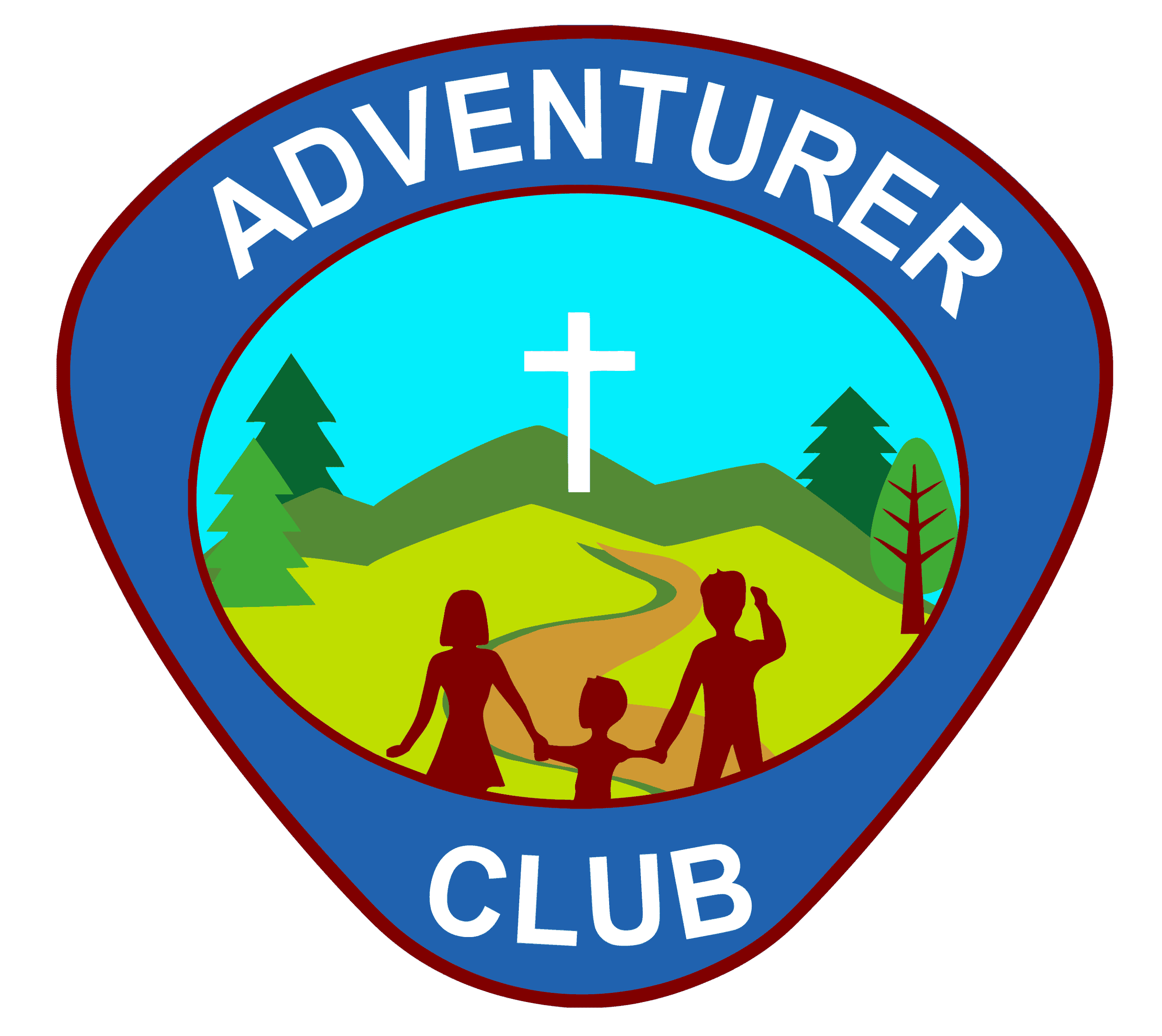 BreakoutWhy is Planing class period important?
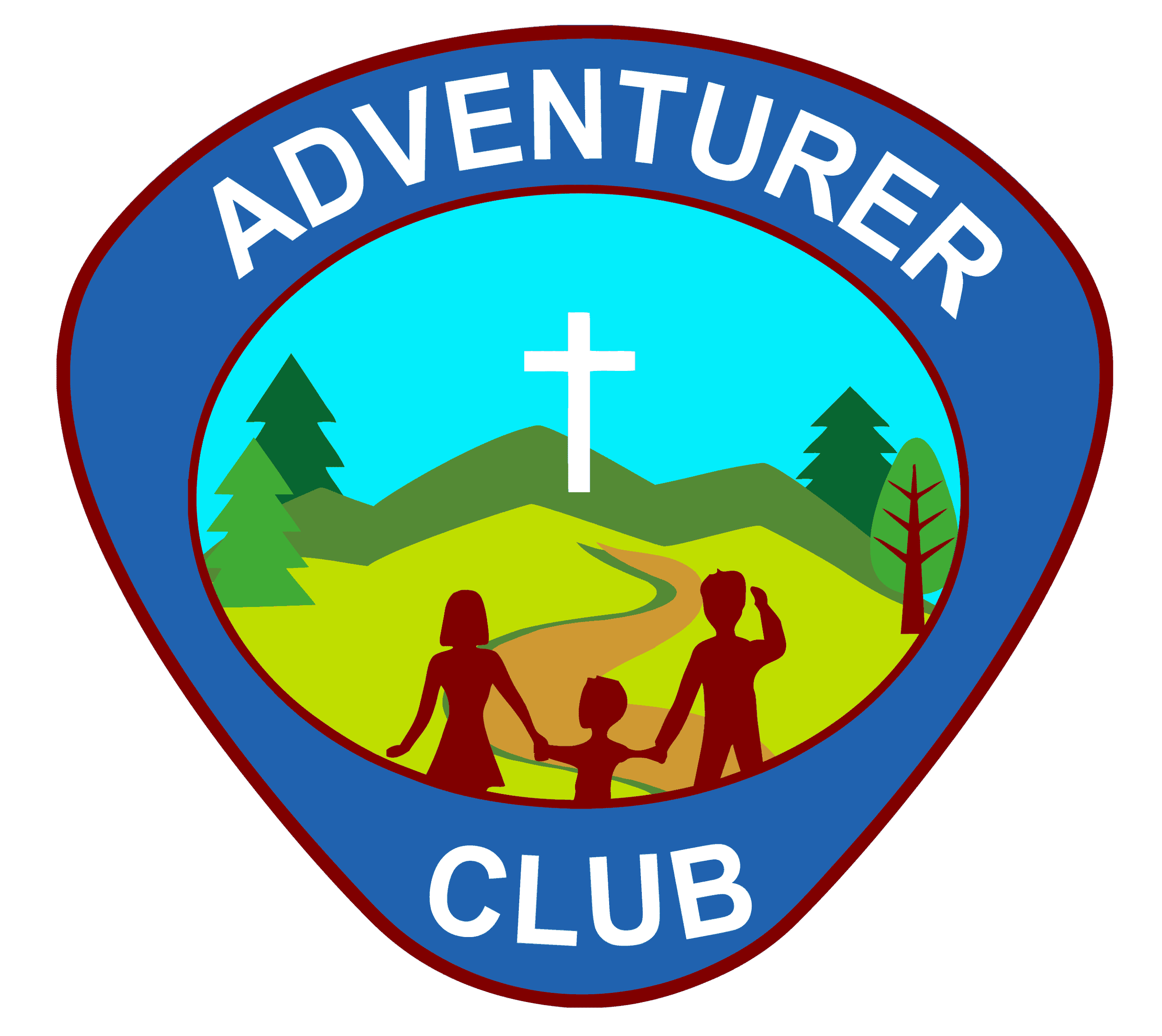 Adventurer Stars chips and Awards
Stars, tokens, and prizes are fun ways for adventurers to explore their world, learn skills, and get creative.  When the requirements are completed, the Adventurer receives a patch that he wears proudly on his sash.
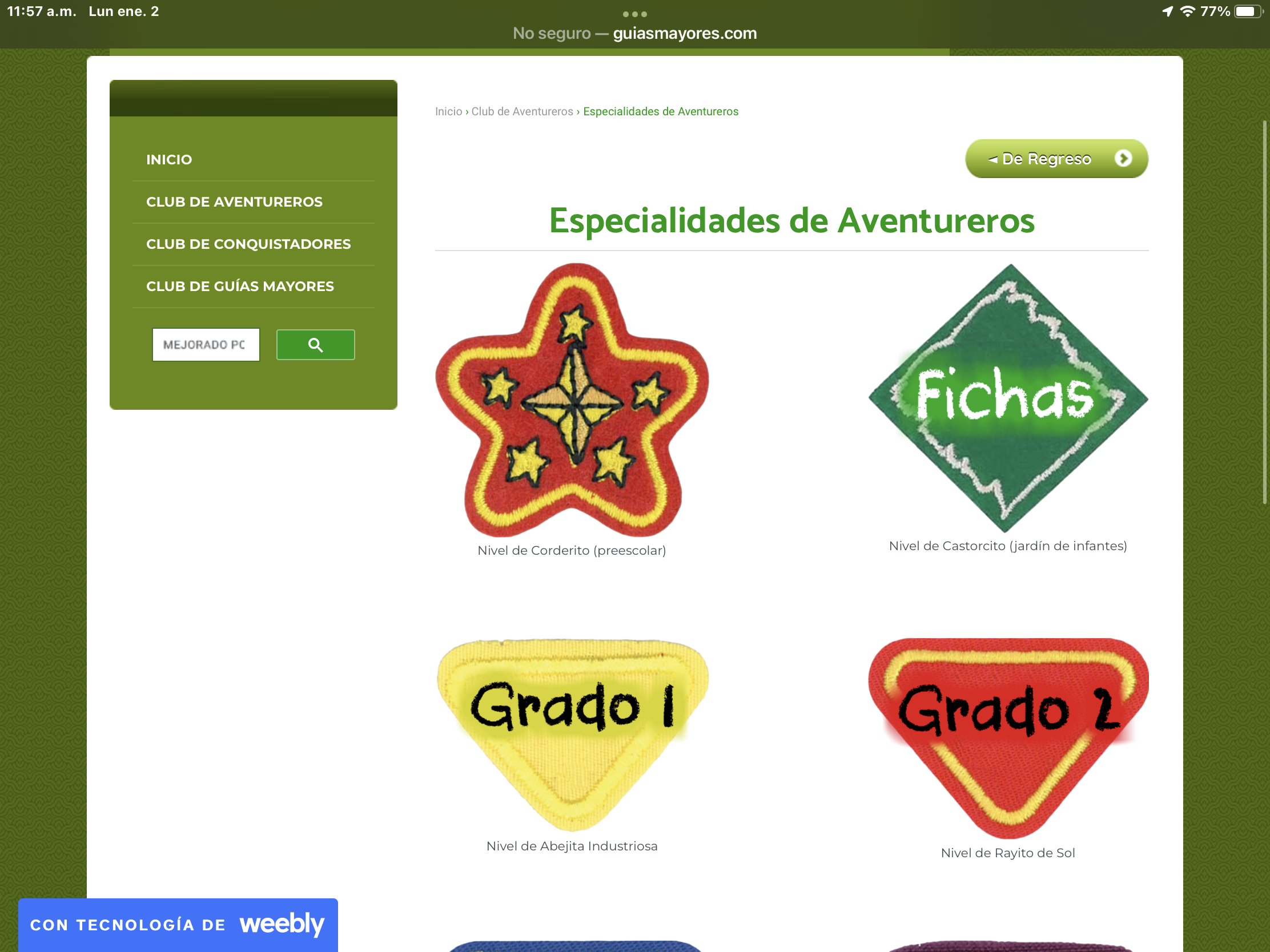 Resources
http://www.guiasmayores.com/club-de-aventureros.html     (Español)

https://www.adventsource.org/store/adventurer-club/investiture-patches-and-pins

https://www.njcyouth.com/adventurers

https://adventistbookcenter.com/
Thank you and God Bless
Mabel Alvarez
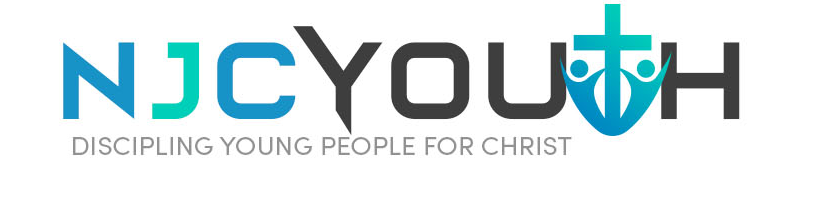